Mato Grosso
Agriculture
Enhancing Crop Classification Mapping Using Optical and Radar Satellite Sensors to Enhance Agricultural Management and Policy Making in Mato Grosso, Brazil
Max Rock
Elijah Dalton
Aidan Harvey
Kate Reynolds
North Carolina – NCEI | Summer 2022
[Speaker Notes: (speaker) Hello everyone! *everyone introduced themselves*

In our project, Mato Grosso Agriculture, we worked on improving crop classification mapping using Optical and Radar satellite Sensors to Enhance Agricultural Management and Policy Making in Mato Grosso, Brazil]
Presentation Overview
Background 
Study Area & Period
Project Partners
Community Concerns
Brazil’s Agricultural Importance
Objectives
Methods
Fused Data Approach
Earth Observations
Training Data Acquisition
Analysis
 Conclusion
Limitations and Uncertainties
Future Work
Acknowledgements
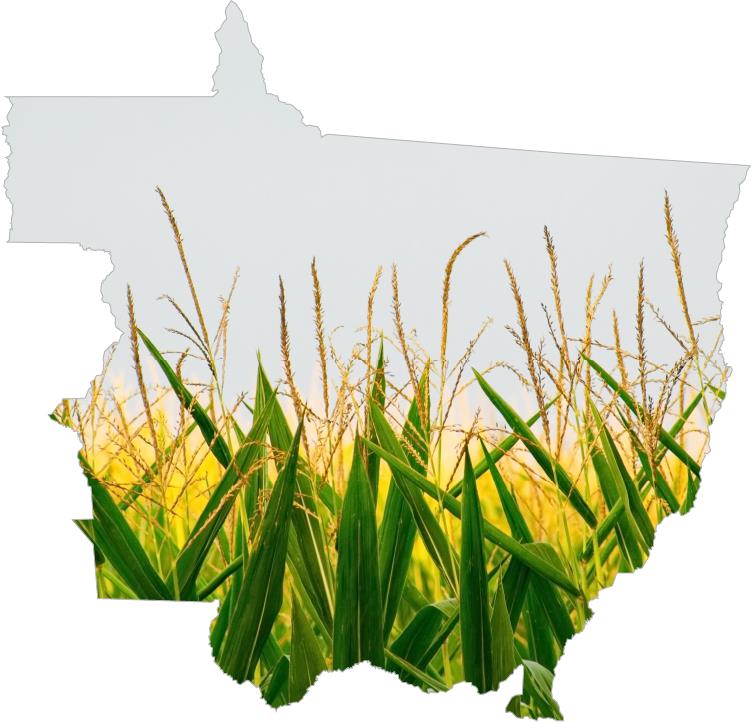 Image Credit: Tom Fisk
[Speaker Notes: (Speaker) Before we begin we have a very quick overview of what we will be talking about today. We will first dive into the background of this project, addressing our study area, project partners, community concerns, Brazil’s importance agriculturally, and finally, our objectives. 

Next we will discuss our methods, and in doing so, introduce you all to the earth observations we used and how we utilized them to get to our results, which we will also discuss in this section, including the patterns and trends we have observed in our maps. We will also discuss our crop confusion matrix here in explaining how accurate our machine learner performed. 

Finally we will talk about our major conclusions, and address the limitations to our project as well as areas for future research building off of what we have created. 

------------------------------Image Information Below ------------------------------
• Image Credit: Tom Fisk
• Image Source:https://www.pexels.com/photo/aerial-shot-of-green-milling-tractor-1595108/
• License Info: Public Domain]
Background
[Speaker Notes: (Speaker) To begin, we are going to provide you with some background information about where we are researching and the significance behind accurate crop classification in Mato Grosso.]
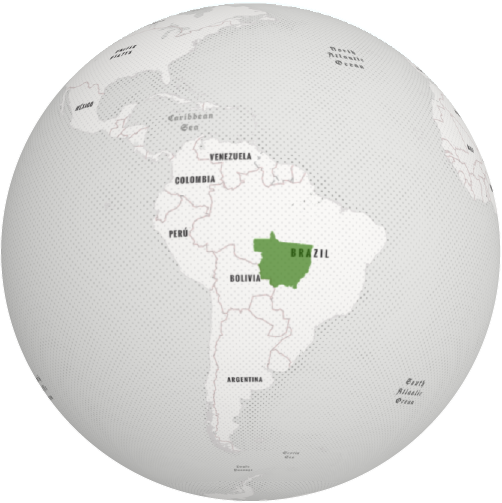 Study Area & Period
Study Area 
State of Mato Grosso, Brazil
Climate: Warm, cloudy and dry with a heavy monsoon season to the North
Major Agricultural Region: 37% of land is used for farming
Study Period
2015 & 2020
Second Agricultural Season: February 1st – July 31st
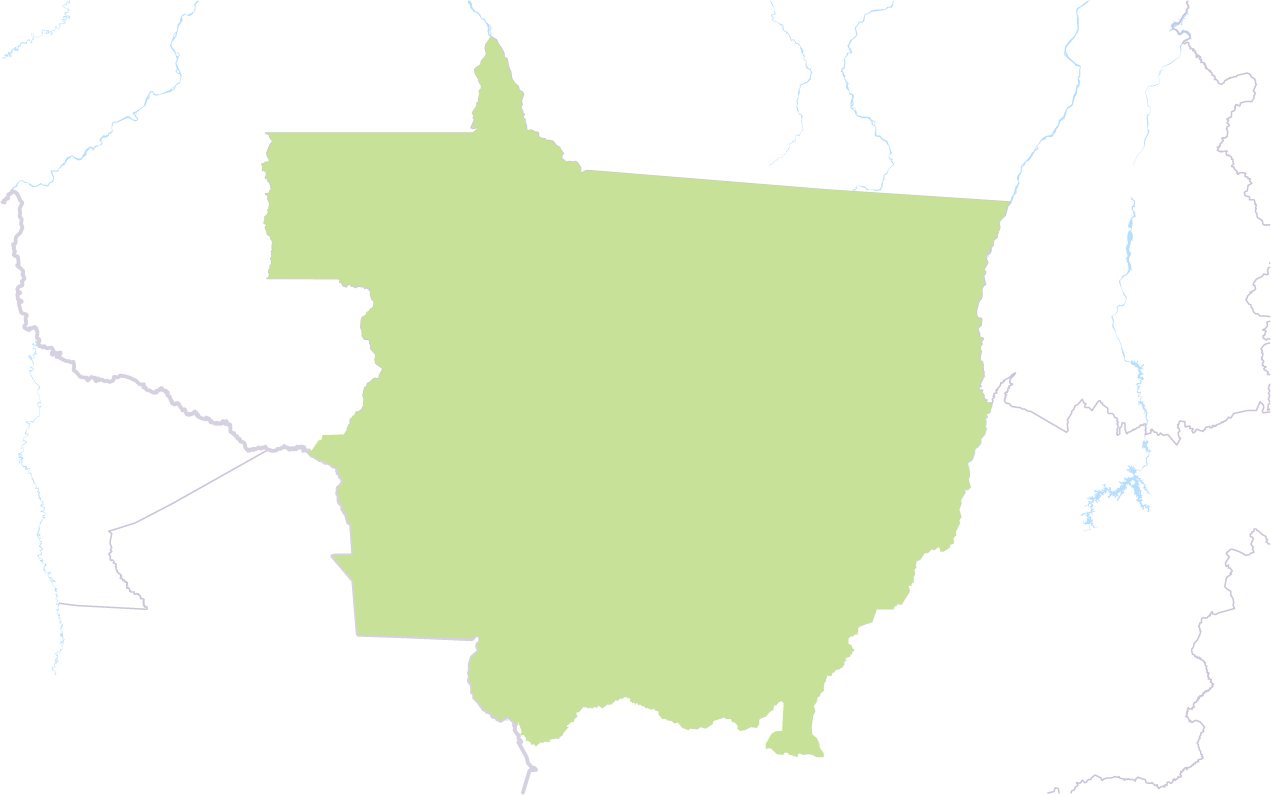 Mato Grosso
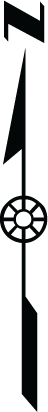 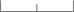 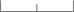 0
0
120 km
75mi
Basemap: ESRI Modern Antique
Image Credit: Max Rock
[Speaker Notes: (Speaker): This project's study area focused on the Mato Grosso state of Brazil. Mato Grosso is heavily influenced by its proximity to the Amazon River basin, located just to the north. Northern Mato Grosso has a tropical monsoon climate while the south is characterized by a tropical savanna climate. Croplands within Mato Grosso are mostly concentrated within the interface of rainforests and savannas. 

Due to the extreme rainfall in this region, Mato Grosso can host two agricultural seasons per year. We see that soybean production occurs in the first season, starting in October followed by a March harvest. These fields then undergo a rotation of crops to a second season of corn and cotton. These crops are typically planted in January and harvested as late as September. Since crop rotation is a large aspect in our project, we will discuss it in a later slide as well. 

------------------------------Image Information Below ------------------------------
•Image Credit: ESRI Modern Antique]
United States Department of Agriculture (USDA)
Foreign Agricultural Service (FAS)
Dr. Sunita Yadav-Pauletti, Crop Analyst for Brazil
Office of Chief Economist (OCE)
Mark Brusberg, Chief Meteorologist
Project Partners
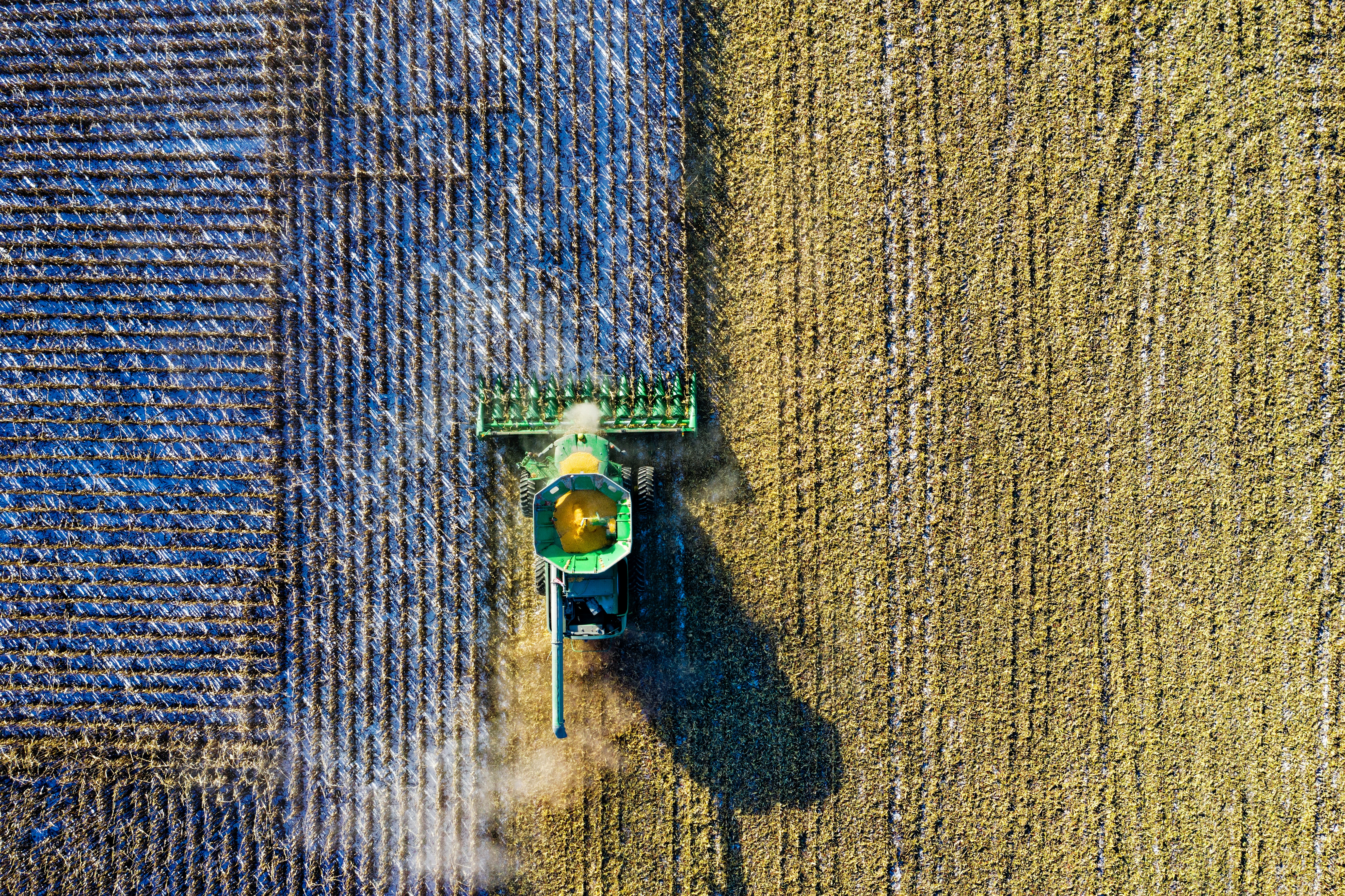 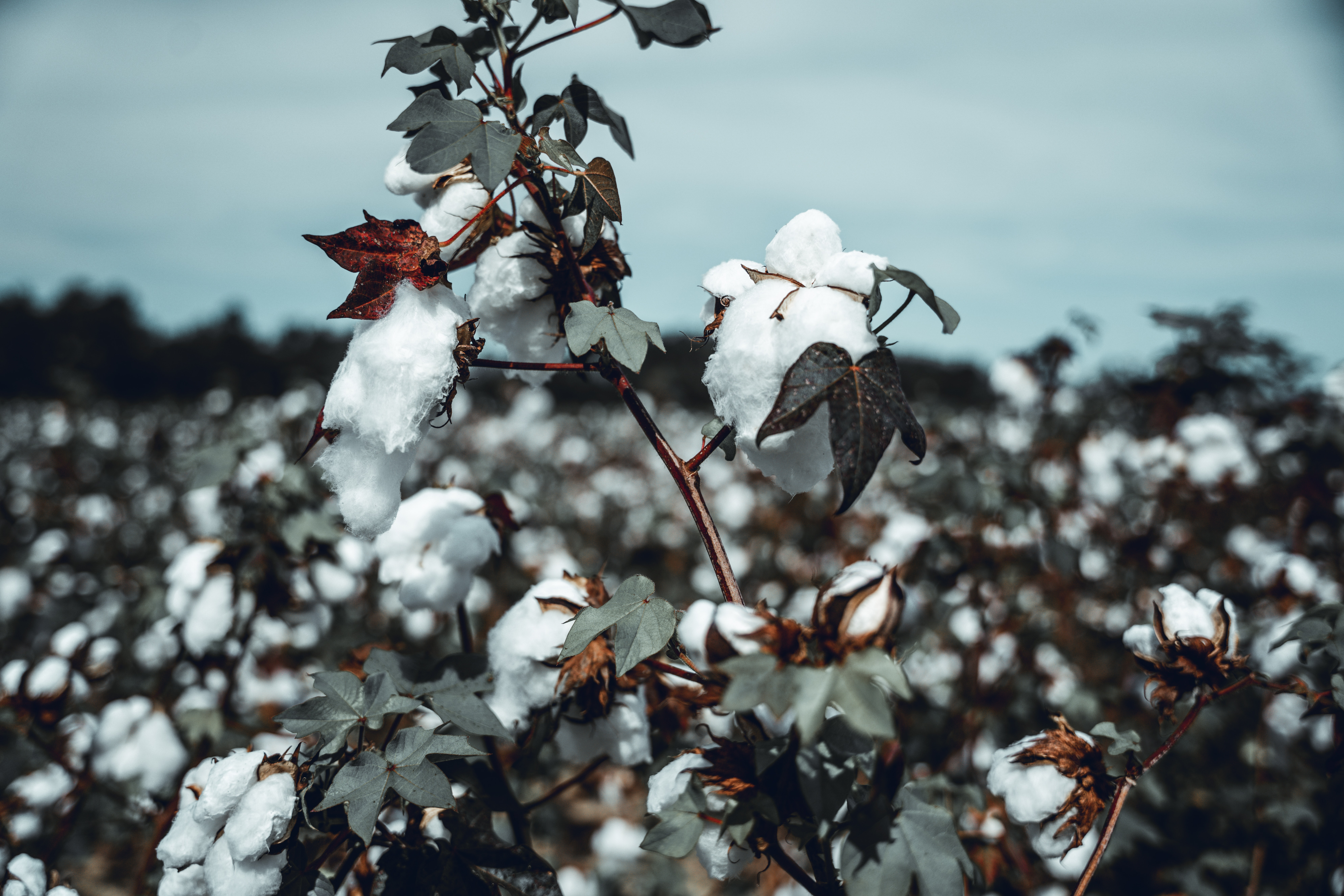 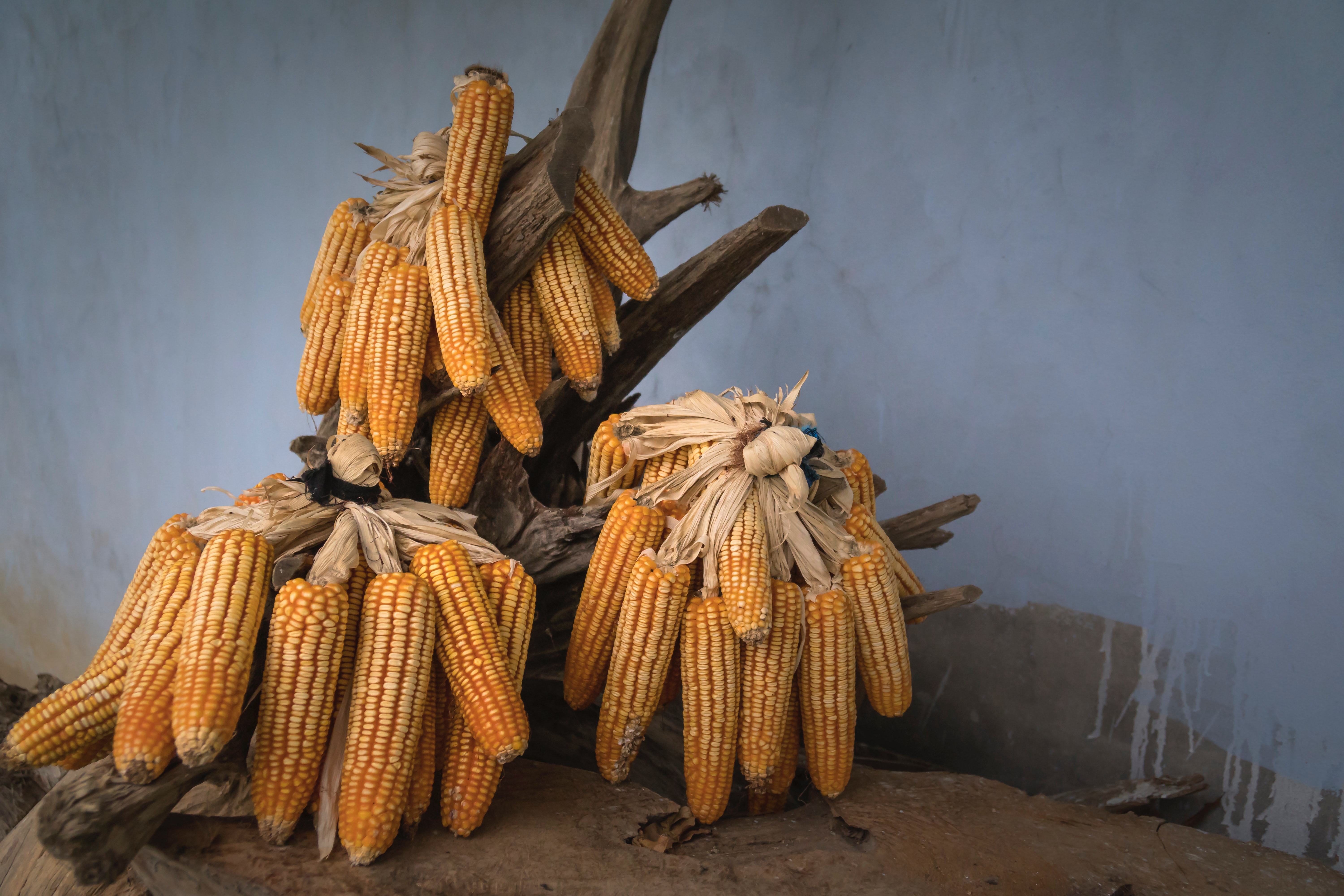 Image Credit: Carsten Vollrath, Tom Fisk, Quang Nguyen Vinh, USDA
[Speaker Notes: (Speaker): In this project, the team partnered with the United States Department of Agriculture (USDA) Foreign Agriculture Service (FAS), International Production Assessment Division for Brazil and the USDA Office of the Chief Economist and World Agricultural Outlook Board. 
The USDA Foreign Agriculture Service (FAS) supports the US in policy and decision making regarding agricultural exports and foreign policy by collecting intelligence on current agricultural conditions in Brazil. The FAS collect intelligence on market conditions, production forecasts, export opportunities, conduct agricultural policy tracking, and are responsible for making commodity and yield estimates in Brazil. This project's end products aim to aid in developing a more enhanced monitoring practice within the Mato Grosso region of Brazil, enhanced monitoring will potentially aid in more effective, efficient agricultural decision making.

------------------------------Image Information Below ------------------------------ (1)
• Image Credit: Carsten Vollrath
• Image Source: https://www.pexels.com/photo/nature-sky-weather-branches-6280177/
License Info: Creative Commons License

------------------------------Image Information Below ------------------------------ (2)
• Image Credit: Tom Fisk
• Image Source:pexels.com/photo/aerial-shot-of-green-milling-tractor-1595108/
License Info: Creative Commons Licsense

------------------------------Image Information Below ------------------------------ (3)
• Image Credit: Quang Nguyen Vinh
• Image Source:https://www.pexels.com/photo/yellow-corns-on-brown-tree-branch-2131901/
License Info: Creative Commons License
------------------------------Image Information Below ------------------------------ (4)
• Image Credit: UDSA​
• Image Source: https://www.usda.gov/​
• License Info: Creative Commons License]
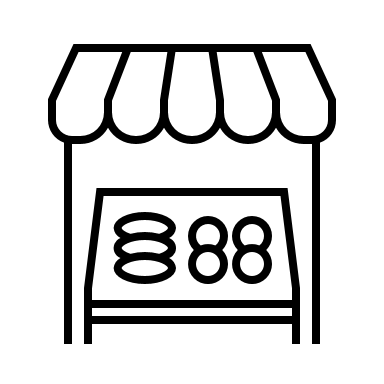 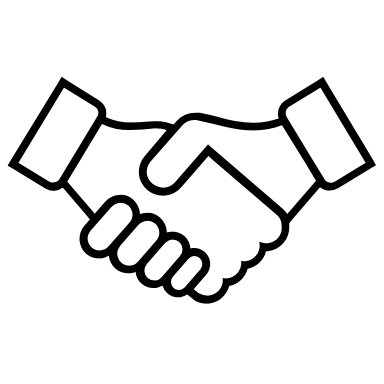 US Foreign Policy and Trade Decisions
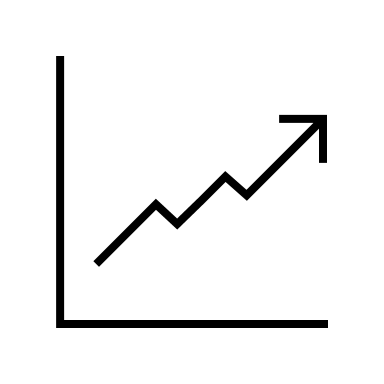 Crop Yield & Commodity Estimates
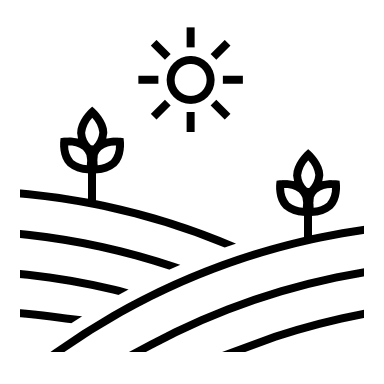 Crop Classification Maps
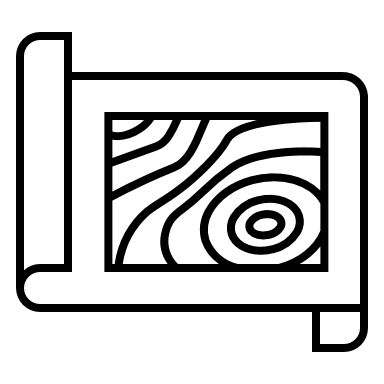 [Speaker Notes: (Speaker) The USDA FAS for Brazil relies on spatially comprehensive crop classification maps to produce commodity and yield estimates using optical satellite imagery. These crop classification maps help the FAS team develop crop yield and commodity estimates which in turn inform US agricultural policies and import and export decisions. Inaccurate crop classification maps are a poor foundation for important agricultural decisions in the US which can in turn affect food stability.  

------------------------------Image Information Below ------------------------------ 
Image Source: Microsoft powerpoint Icons]
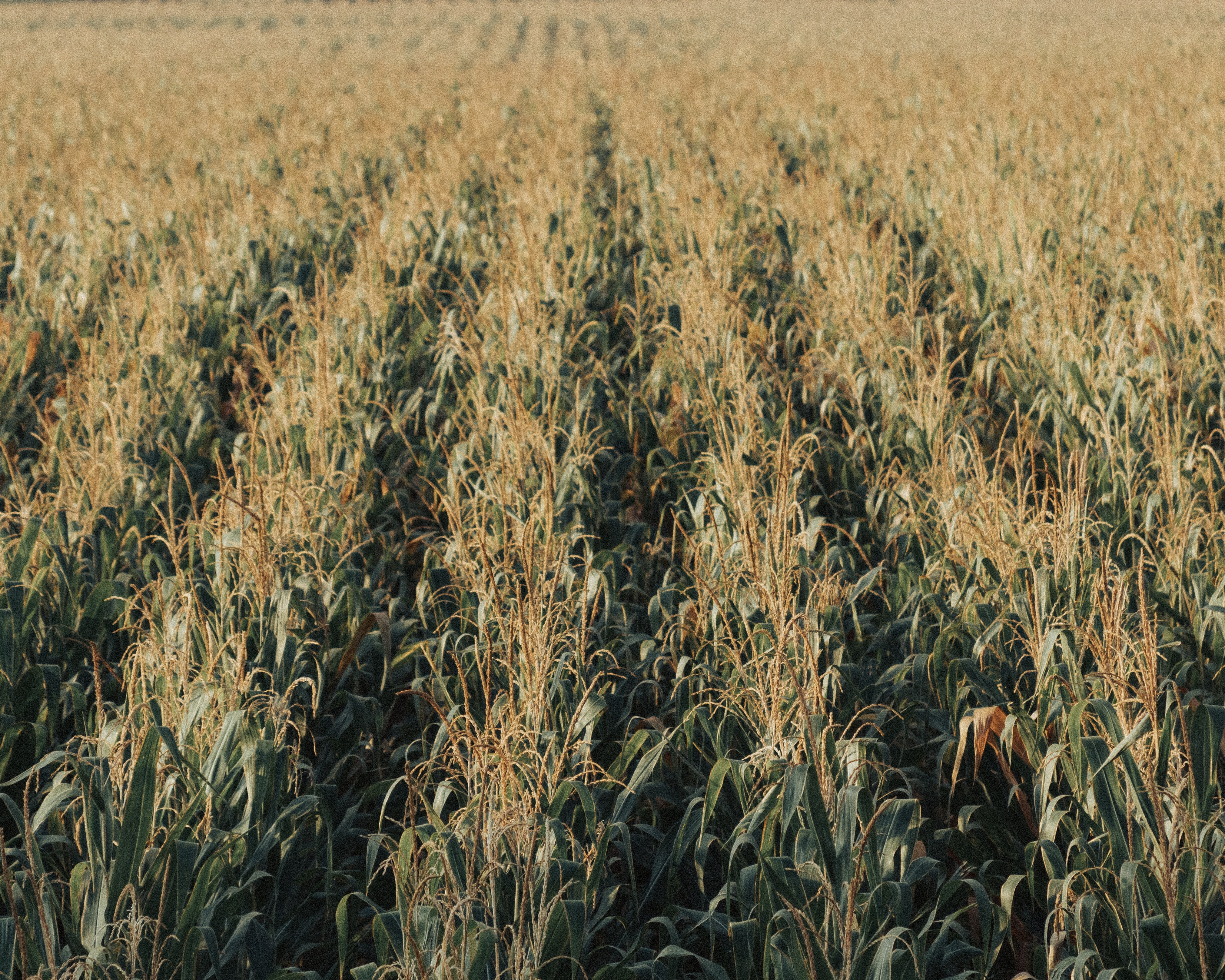 Brazil's Agricultural Status
Top Global Producer of Soybean 
3rd Global Producer of Corn
4th Global Producer of Cotton
Image Credit: Gabo Mares
[Speaker Notes: (Speaker) The need for accurate crop classification is emphasized in Brazil given its importance in the global agricultural sector and complex crop rotation patterns. 

Brazil is one of the world’s largest agricultural producers, consistently ranking among the top global producers of soybean, corn, and cotton (Valdes 2021, Ustinova 2020). Brazil ranked 4th in the USDA’s 2019/20 Estimate and 2020/21 Forecast for Top Cotton Global Producers and has kept its status as the third-largest global corn producer for almost a decade (Ustinova 2020, Yadav-Pauletti 2021). In terms of soybean, Brazil is the top exporter in the world, shipping off 28.6 billion dollars of the crop in 2020. The state of Mato Grosso, located in western Brazil, accounts for the majority of corn, soybean, and cotton production in the nation. 

------------------------------Image Information Below ------------------------------
Image Credit: Gabo Mares
Image Source: https://www.pexels.com/photo/corn-fields-in-countryside-5841249/
Image Type: Creative Commons License]
Community Concerns
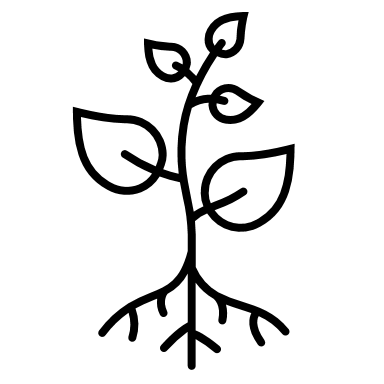 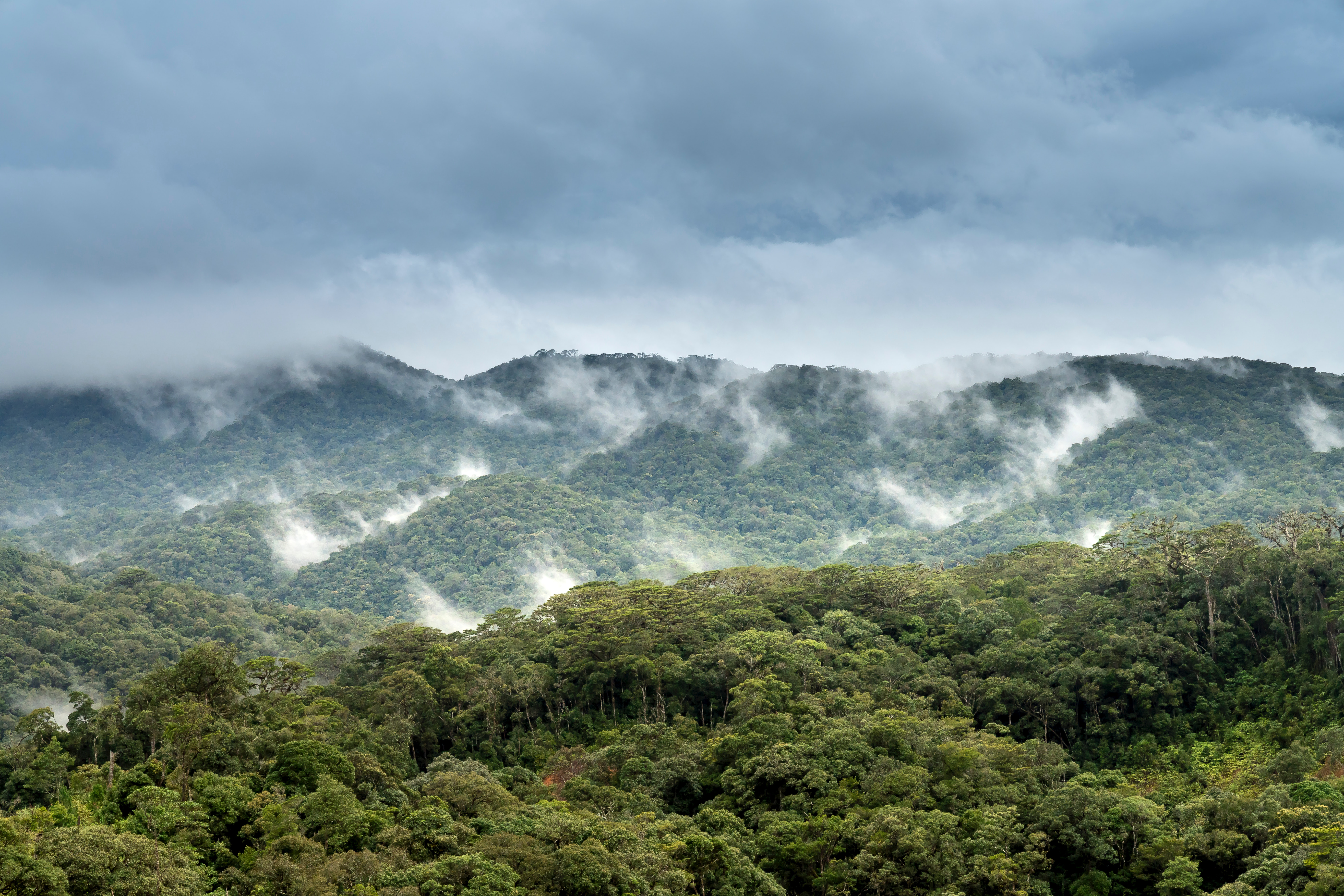 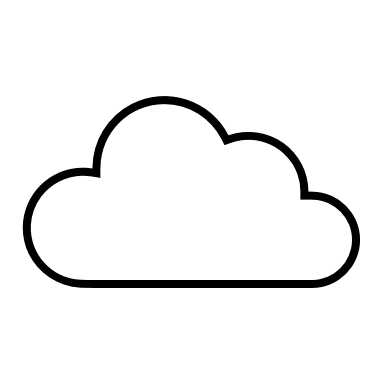 Image Credit: Microsoft Icons, Quang Nguyen Vinh
[Speaker Notes: (Speaker) However, there are a couple current obstacles in creating accurate crop classification maps in Brazil. In situ monitoring of crops tends to be expensive and time-consuming in the remote agricultural regions, making it infeasible to rely on ground truth collecting of data. The dense cloud coverage brought on by the tropical climate of Brazil presents an obstacle to collecting clear and consistent optical data to put together accurate crop classification maps, as seen in the photo to the right. This is particularly the case in determining Mato Grosso corn and cotton distribution given their predominant growing season. 

------------------------------Image Information Below ------------------------------ (1) Clouds over forest
Image Credit: Quang Nguyen Vinh
Image Source: https://www.pexels.com/photo/mountain-covered-with-trees-under-blue-sky-2518891/
Image License: Pexels Creative Commons
------------------------------Image Information Below ------------------------------ (1) Plant and Cloud
Image Credit: Microsoft Icons]
Mato Grosso Crop Rotation
First Season Soybean Fields
10%
55%
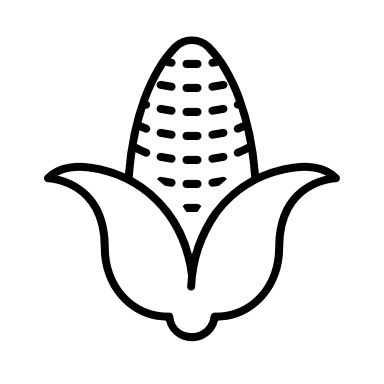 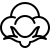 [Speaker Notes: (Speaker) To perform cloud masking on optical imagery and still generate accurate crop classification maps is almost impossible given the short seasonal distribution of crops. 

Because of the extreme rainfall, Mato Grosso hosts two agricultural seasons per year. The majority of soybean production occurs in the first season, with planting starting in October and harvesting in March. Once the soybeans are harvested, fields undergo crop rotation to second season corn and cotton, which undergo planting in January and harvested up to September. This second season is when clouds and rainfall is most prevalent. 

Second season corn and cotton take up approximately 60-65% of the previously inhabited soybean acreage, with corn accounting for 55% and cotton taking up 10% of the fields. From 2017-2019, 43% of Brazil’s second corn yield was in Mato Grosso (USDA Corn Production 2019). In the same time frame, 65% of cotton in Brazil was grown in Mato Grosso, with 87% grown in the second season (USDA Cotton Production 2019, Ustinova 2020). However this distribution continues to change year after year given that first season soybean fields can become corn OR cotton fields in the second season, making increased need for accurate machine learning performance. 

------------------------------Image Information Below ------------------------------ 
Image Credit: Microsoft Icons
Image Credit: Icons8
Image Source: https://icons8.com/icon/106507/cotton , https://icons8.com
Image License: CC BY]
Objectives
Crop Classification Maps
Accuracy Assessments
Sensitivity Analysis
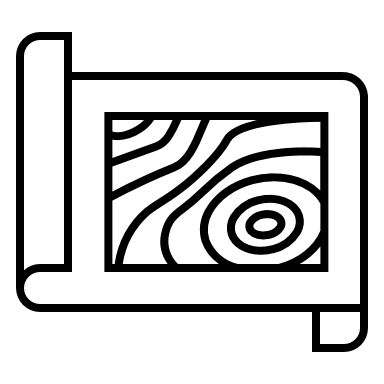 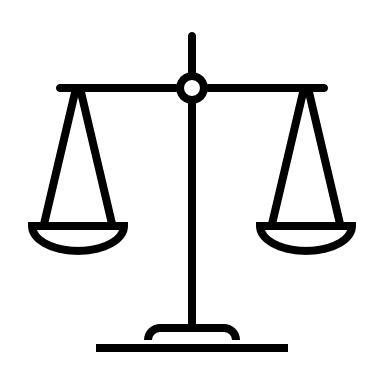 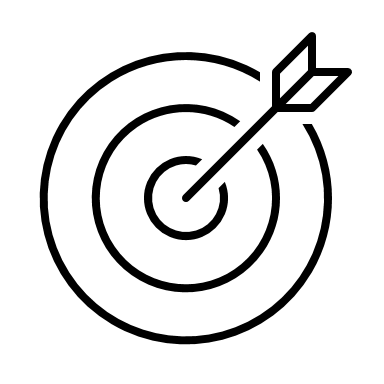 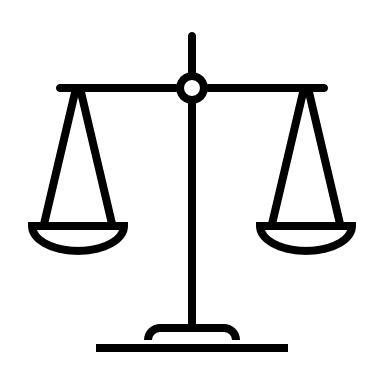 [Speaker Notes: (Speaker) To assist the USDA FAS with crop classification in Mato Grosso, the team came up with three main objectives: create crop classification maps, run an accuracy assessment, and perform an sensitivity analysis

------------------------------Image Information Below ------------------------------ 
Image Credit: Microsoft Powerpoint Icons]
Objectives
Crop Classification Maps 

Produce corn and cotton classification maps to enhance map inventories limited by cloud cover
Accuracy Assessments
Sensitivity Analysis
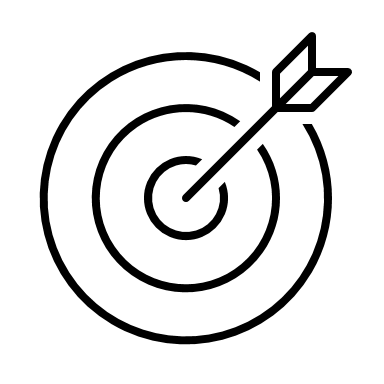 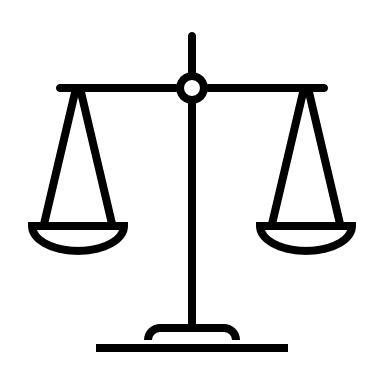 [Speaker Notes: (Speaker) The first objective was to produce crop classification maps for corn and cotton in 2015 and 2020 to enhance map inventories limited by cloud cover

------------------------------Image Information Below ------------------------------ 
Image Credit: Microsoft Powerpoint Icons]
Objectives
Crop Classification Maps
Accuracy Assessments 

Assess accuracy of data fusion approach to increase partner confidence
Sensitivity Analysis
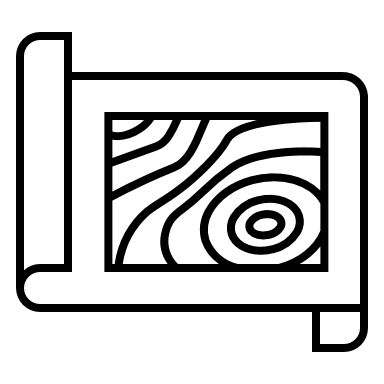 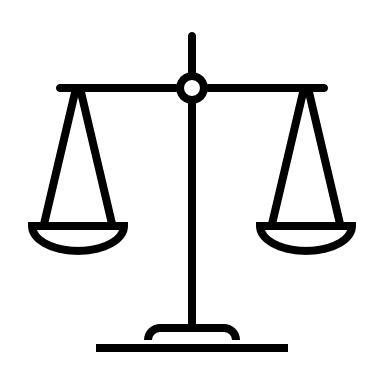 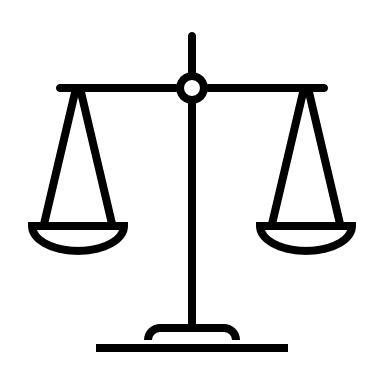 [Speaker Notes: (Speaker) The second objective we identified was to create and perform accuracy assessments to increase partner confidence in the optical and radar data fusion approach to crop classification

------------------------------Image Information Below ------------------------------ 
Image Credit: Microsoft Powerpoint Icons]
Objectives
Crop Classification Maps
Accuracy Assessments
Sensitivity Analysis

Analyze method sensitivity to improve understanding of factors contributing to accurate crop identification
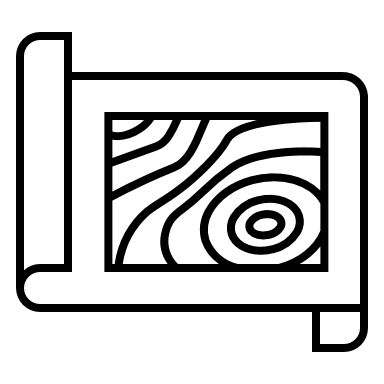 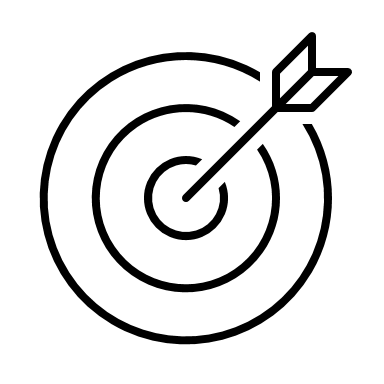 [Speaker Notes: (Speaker) Our last objective was to generate a sensitivity analysis to improve partner understanding of factors contributing to accurate crop identification

------------------------------Image Information Below ------------------------------ 
Image Credit: Microsoft Powerpoint Icons]
Methods
[Speaker Notes: Alright now we are moving into the methods section with our data acquisition, processing, and analysis]
Fused Data Approach
Radar Systems
Transmission of radio waves to produce images from backscatter
 Independent of climate variables 
Cloud Cover
[Speaker Notes: (Speaker) Given the insufficiency of relying on just optical data for crop classification due to the cloud coverage and inability to gather reliable ground truth data, the team took upon a fused data approach, integrating radar imagery. 

Radar imagery is done through the transmission of radio waves. Radio waves are sent down from the sensor and hit the earth, producing an “echo” or backscatter which can then be visualized as an image. In crop classification, unique backscatters can be attached to certain crops and vegetation. Unlike optical imagery, radar imagery can be used independently of climate variables since the long radio waves can penetrate through cloud cover. 

Very understandably, one might wonder, why not just utilize radar imagery for crop classification? Data fusion of radar and optical, moving away from the reliance of a single data source, provides more accuracy than using just radar or optical data. 

This fusion approach has been done under similar conditions in a previous studies done by Pott et. Al., Forkuor et. Al, McNairn et. Al., in Rio Grande do Sul, Brazil, Benin, and Canada respectively. All of these past projects were presented with the challenge of performing crop classification in remote and cloudy regions which prompted their use of radar and topographic data to supplement optical data. All of these studies yielded high accuracies (above 85%).]
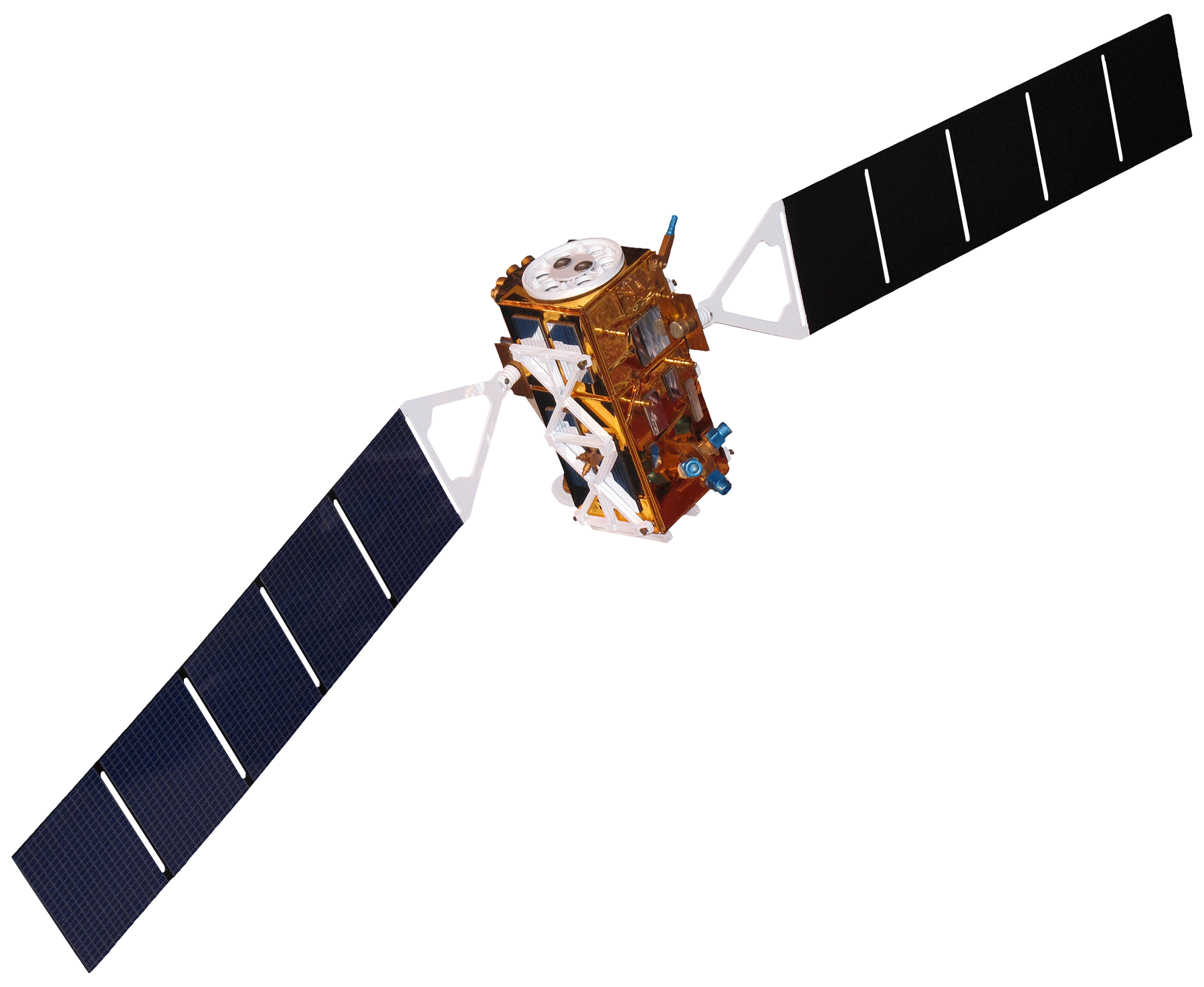 Earth Observations
Landsat 8 Operational Land Imager (OLI)
Parameters: Surface Reflectance, NDVI, EVI2
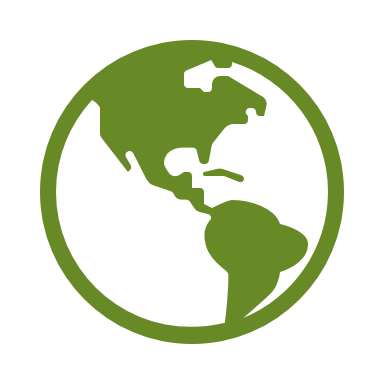 Sentinel-1C-Band Synthetic Aperture Radar (C-SAR)
Parameters: Backscatter values, vertical polarization (VV), horizontal polarization (VH)
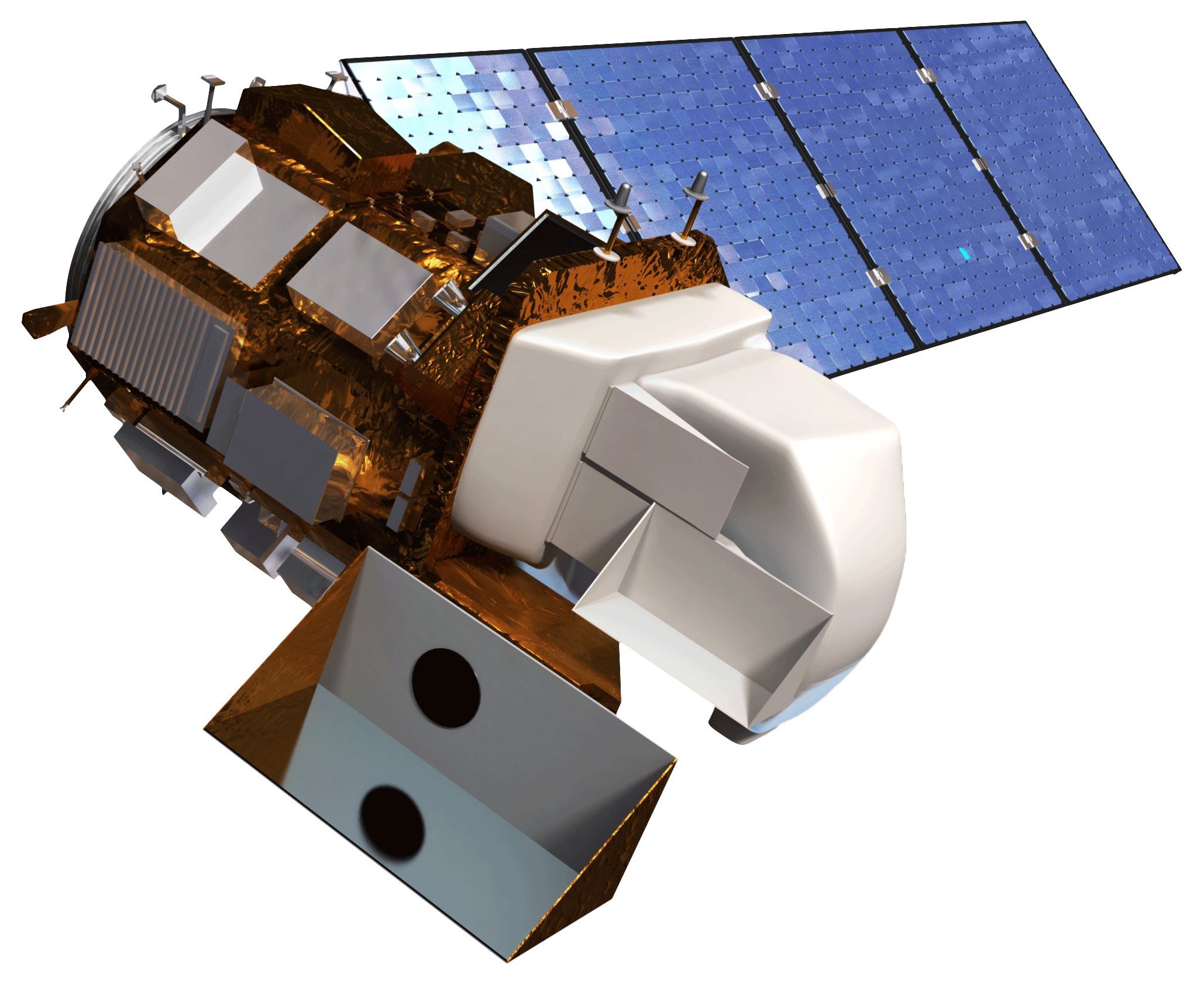 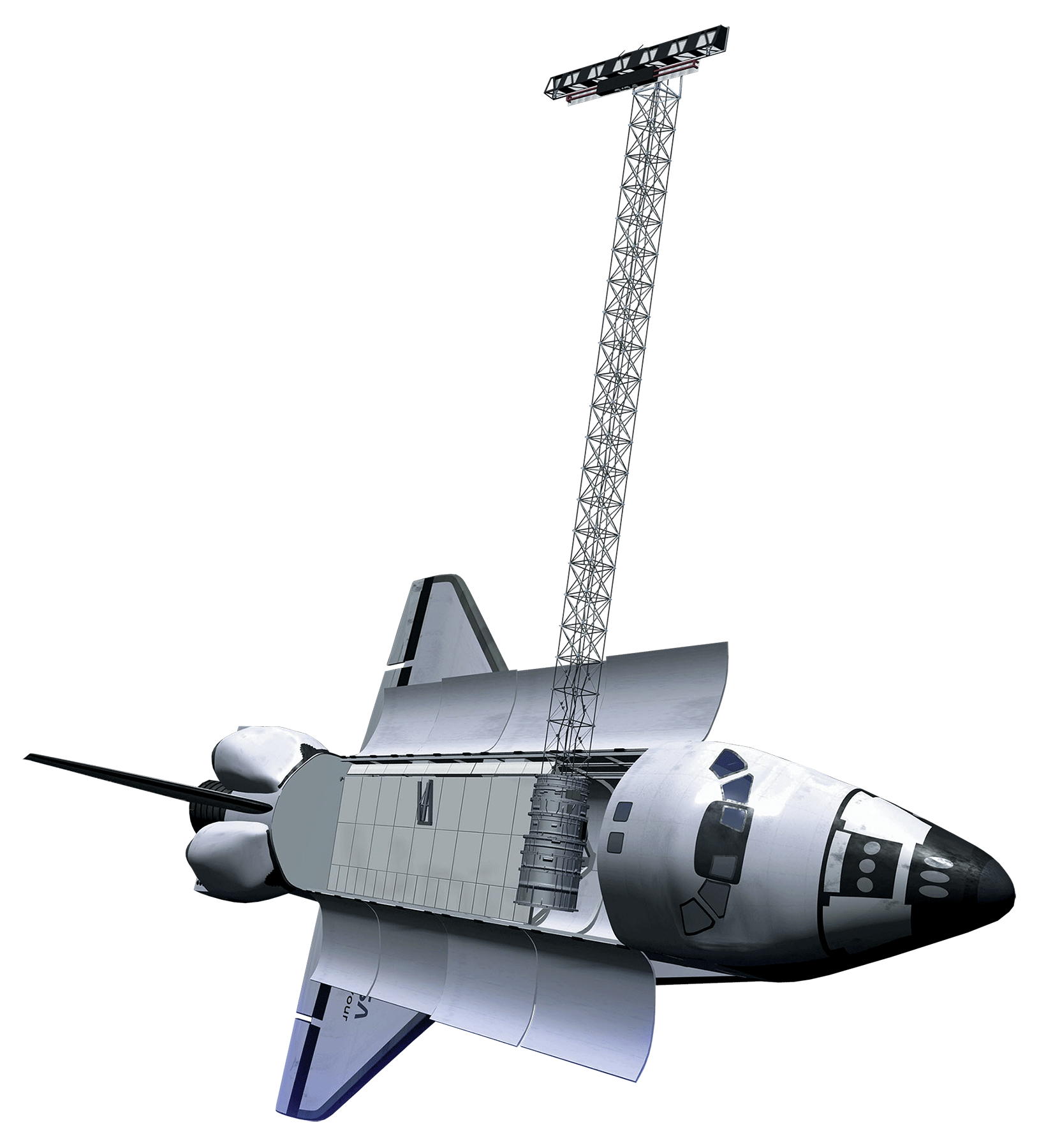 Shuttle Radar Topography Mission (SRTM)
Parameters: Elevation, Slope, Aspect
Image Credit: NASA, ESA
[Speaker Notes: (Speaker): Our team input optical, radar, and topographic imagery into a random forest classifier (RFM) to create enhanced crop classification maps for 2015 and 2020 in Mato Grosso. 

Using the Python API for Google Earth Engine (GEE) our team first acquired and compiled Landsat 8 Operational Land Imager (OLI), Sentinel-2 Multispectral Instrument (MSI), Sentinel-1 Circular Synthetic Aperture Radar (C-SAR), and Shuttle Radar Topography Mission (SRTM) data to input into the Random Forest classifier. 

Landsat 8 OLI provided our team with spectral signatures and indices for crop classification at a 30-meter resolution. 

Sentinel-2 provided our team with spectral signatures and indices to classify crops and crop areas at a 20-meter resolution where variations in spectral signatures indicated a change in crop type. 

Sentinel-1 produced radar data that was used to identify crop areas and to help classify crop types, and the SRTM produced elevation and slope data at a 30-meter resolution to improve land cover identification. 

------------------------------Image Information Below ------------------------------ (1) Sentinel-1, SRTM, Landsat-8
Image Credit: NASA Developedia
Image Source: https://www.devpedia.developexchange.com/dp/index.php?title=List_of_Satellite_Pictures

------------------------------Image Information Below ------------------------------ (2) Earth 
Image Credit: Microsoft Powerpoint Icons]
Data Acquisition
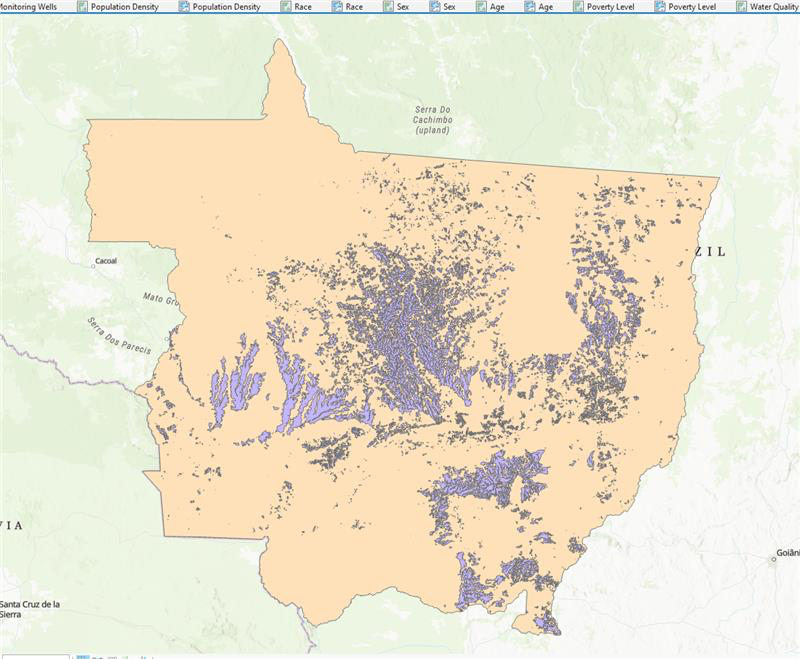 Brazilian Ministry of Agriculture CONAB in situ data

Identified the seasonal peaks in 2014 for cotton and corn using Normalized Difference Vegetation Index (NDVI) 

Created Cropland/No Cropland Layer for analysis
Basemap: World Topographic Map/World Hillshade
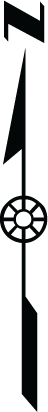 = No Cropland
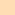 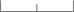 0
75mi
= Cropland
[Speaker Notes: (Speaker): We were provided 2014  in situ data from our partner to use in training the machine learning platform to recognize corn and cotton. We then, using NDVI,  identified seasonal peaks for the two crops to concentrate our study period, given the spectral differences crops may have at different stages of their growth. This was the case especially with cotton. Lastly, for analysis, our team created a cropland/no cropland layer for Mato Grosso. 

------------------------------Image Information Below ------------------------------ 
Image Credit: Team

(Basemap)
Image Credit: Esri World Topographic Map/World Hillshade]
Methodology Workflow
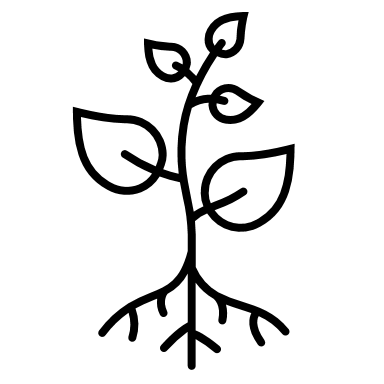 Import into Random Forest Classifier
Ground Truth Data
Optical Imagery
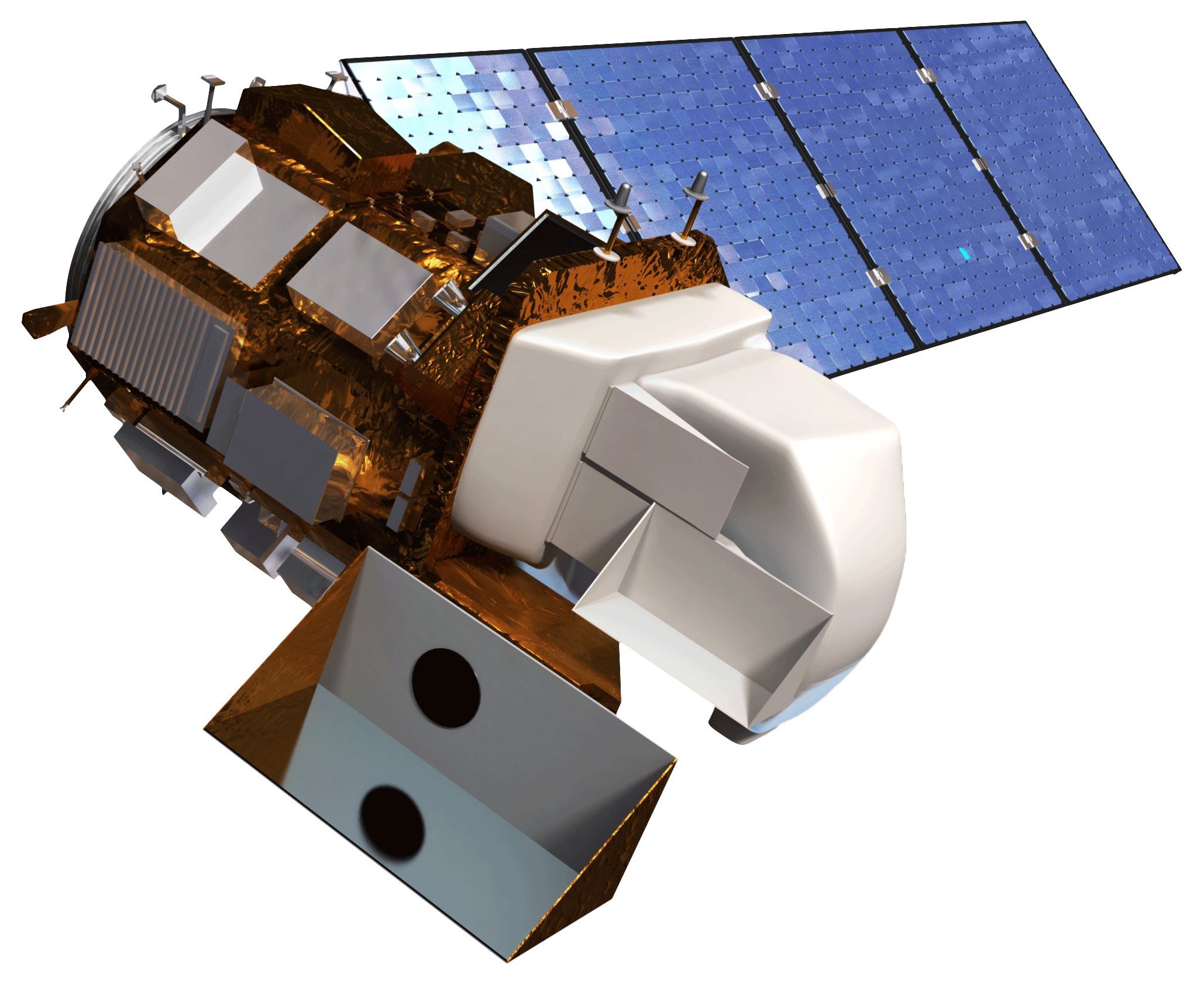 Crop Classification Map
Data Preprocessing and Cleaning
Combine Relevant Features
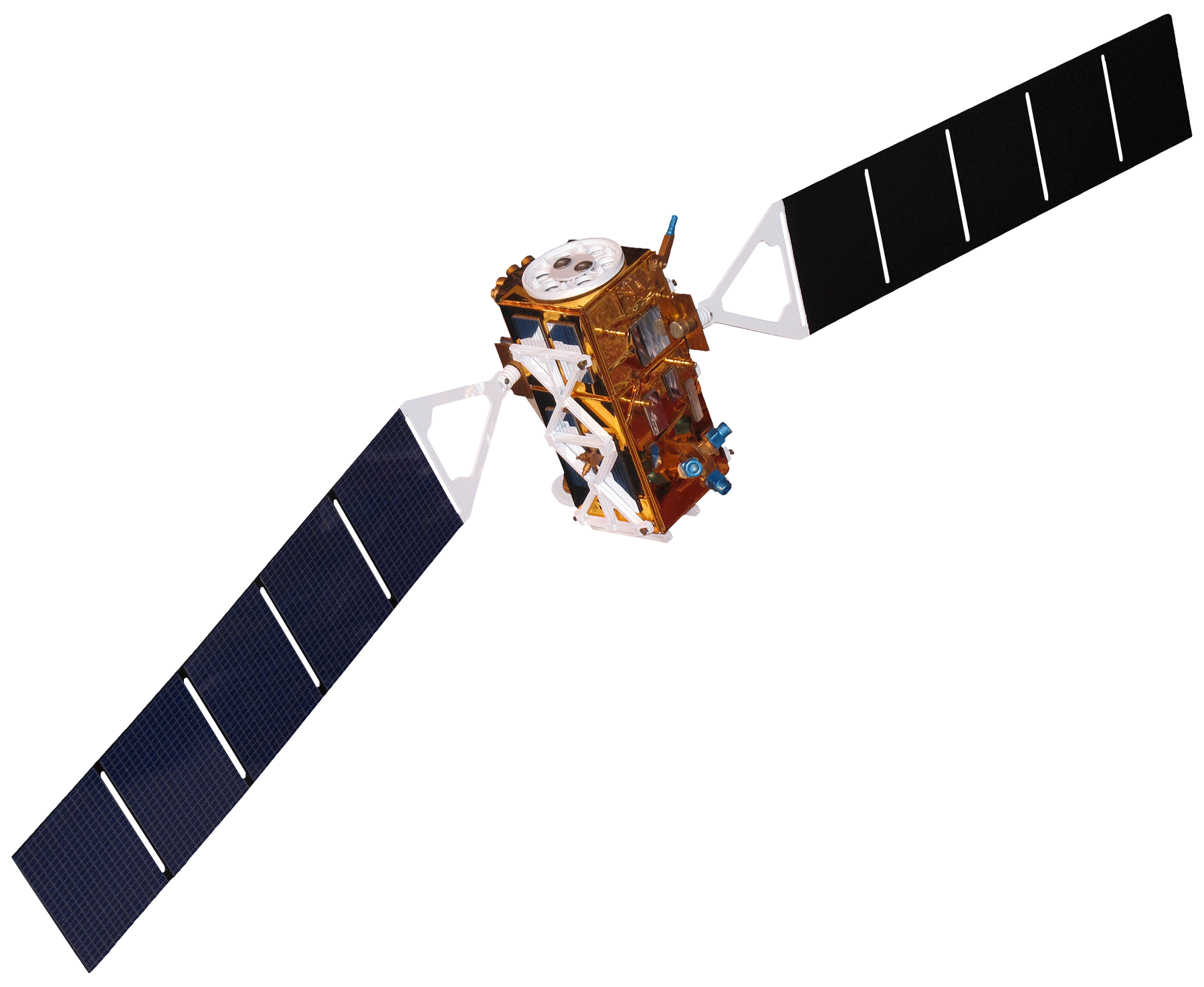 Radar Imagery
Accuracy Assessment
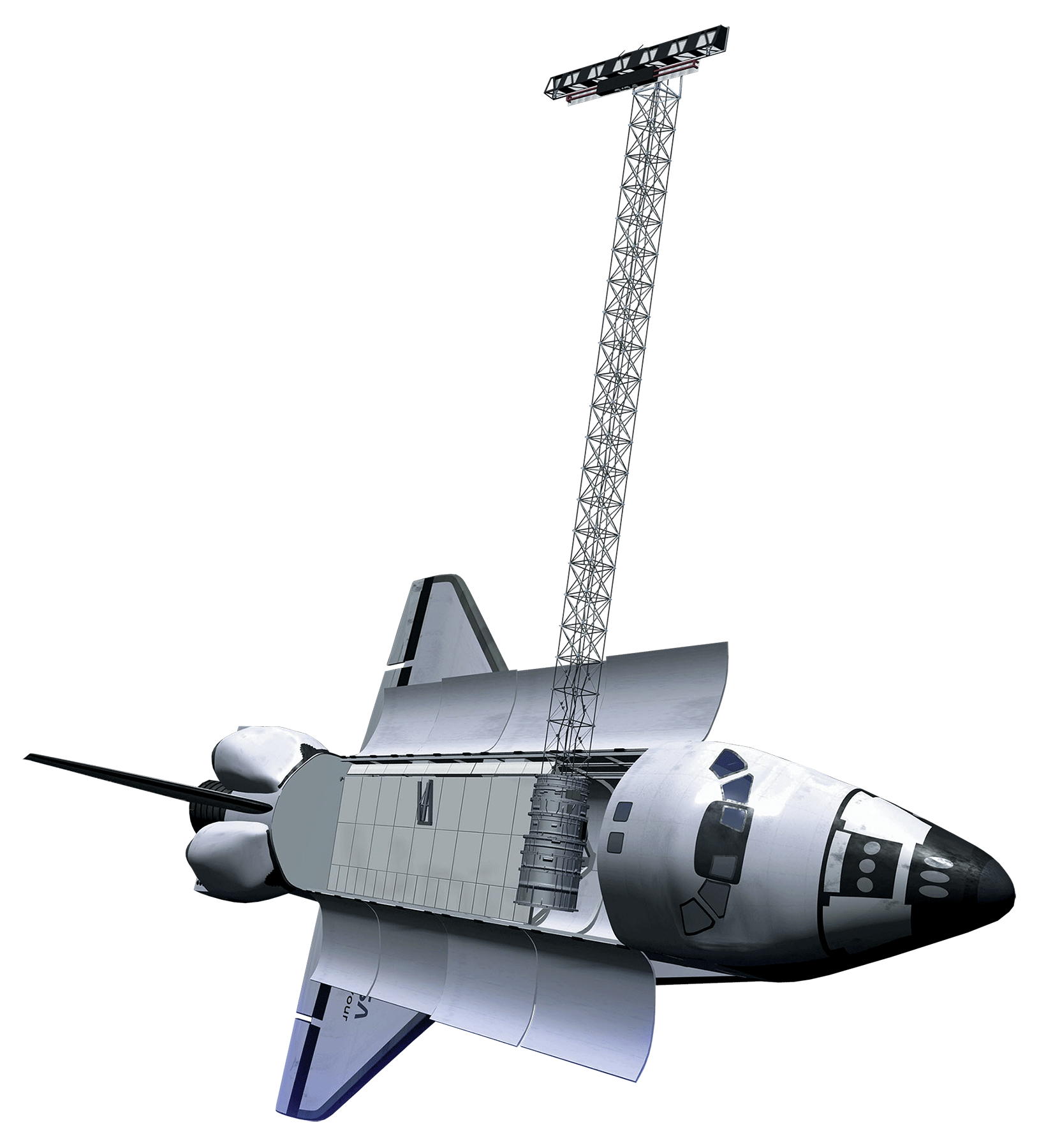 SRTM Imagery
Image Credit: NASA, ESA
[Speaker Notes: Speaker Notes:

Training and validation data was created by generating randomized points from the ground truth data provided. Satellite imagery from Landsat and Sentinel in combination with SRTM imagery was collected to highlight specific time frames where crop growth was maximized.

Data preprocessing included combining all required imagery with our generated training points in the Python API for Google Earth Engine

Once combined, data was inputted into a random forest classifier to produce classified crop maps for the selected area

Additional analyses were preformed to determine the overall accuracy of our classification as well as to highlight which classes performed best

------------------------------Image Information Below ------------------------------ (1) Sentinel-1, SRTM, Landsat-8
Image Credit: NASA Developedia
Image Source: https://www.devpedia.developexchange.com/dp/index.php?title=List_of_Satellite_Pictures

------------------------------Image Information Below ------------------------------ (2) Earth 
Image Credit: Microsoft Powerpoint Icons]
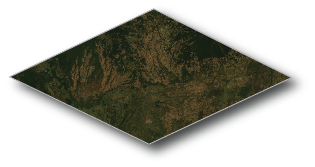 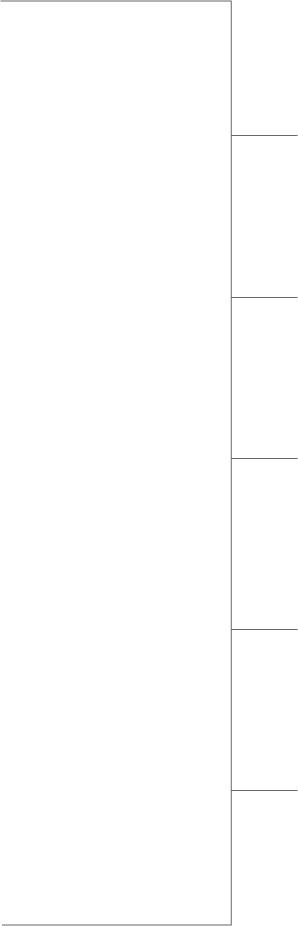 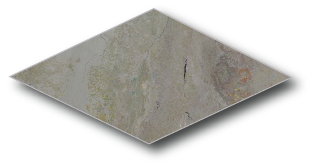 Landsat 8 OLI
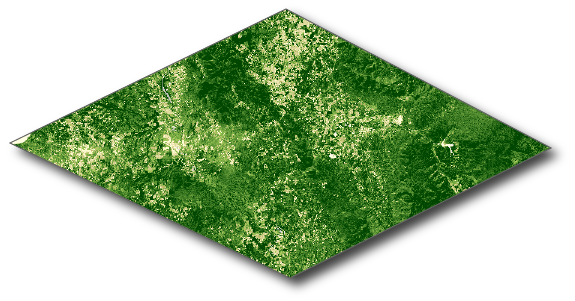 Sentinel-1 C-SAR
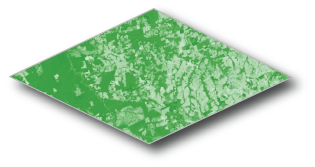 EVI
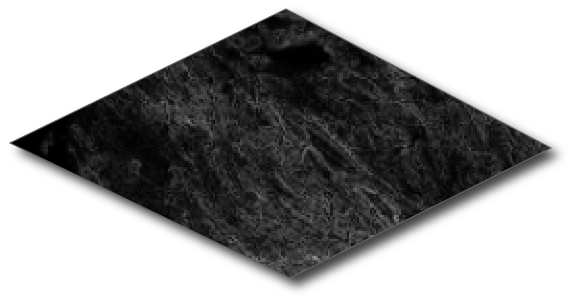 NDVI
SRTM
[Speaker Notes: (speaker) To better understand how these earth observations will be used, we have this small visualization. This is a stack of remotely sensed imagery that the team used in order to classify crops using the Random Forest Model. Starting at the bottom we have the Normalized Difference Vegetation Index (NDVI), which quantifies vegetation by measuring the difference between near-infrared and red light. Vegetation strongly reflects near-infrared while absorbing red-light. Stacked upon that will be radar imagery from Sentinel-1 C-SAR, and lastly, optical imagery from Landsat 8 OLI. 

------------------------------Image Information Below ------------------------------ 
Image Credit: Team]
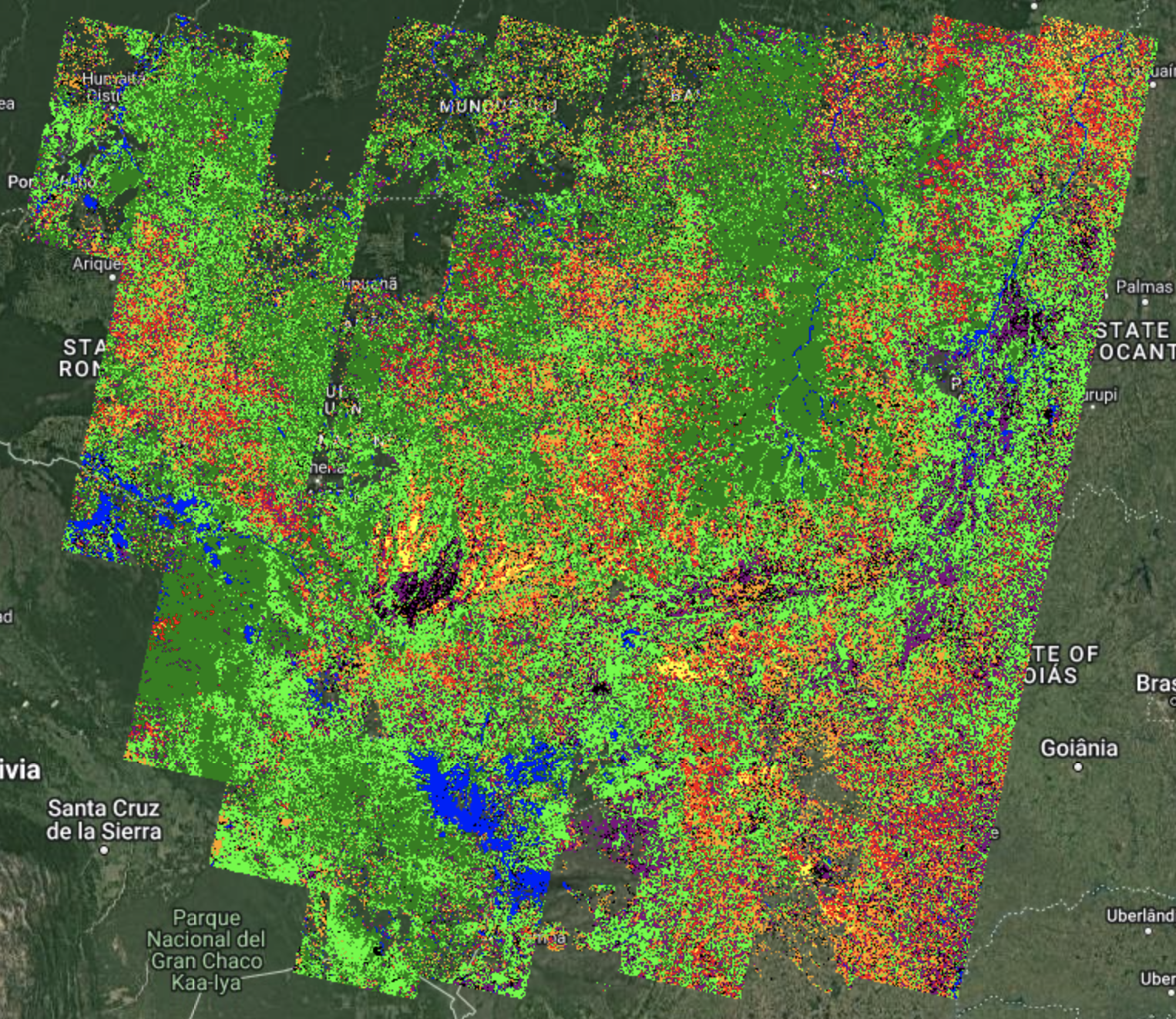 Optical-Only Classification Map
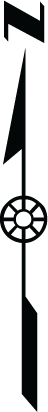 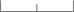 0
75mi/120km
Soy Corn
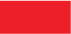 Soy
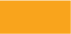 Cotton
Pasture
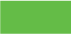 Forest
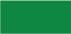 Water
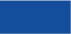 Urban
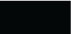 Sugarcane
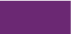 Basemap: Google
[Speaker Notes: Classified map produced using optical imagery only. In this map, we can see that a large amount of soy/corn and soy are identified. Due to the low overall accuracy seen with this method, we believe that the algorithm may be incorrectly identifying certain pixels as soy or soy/corn leading to a greater than actual representation on the map. We will go into this more on the next slide.

Basemap Credit: Google]
Optical-Only Confusion Matrix (training)
Accuracy: 86.96%
[Speaker Notes: After cleaning, pre-processing, and wrangling, the first thing the team did was feed the data into the random forest model. However, in order to fine tune this model, understanding the performance of the machine learner is critical. That’s where the confusion matrix comes in. The matrix is a table that is often used to describe the performance of a classification model on a set of test data – which are known values. With optical imagery alone we saw a training accuracy of 86.96%.]
Optical-Only Confusion Matrix (Validation)
Accuracy: 54.20%
[Speaker Notes: When assessing the validation accuracy we saw an accuracy of only 54.20%, we see here that corn and cotton in particular suffer from poor validation accuracy]
Actual
Actual
Optical-Only Confusion Matrix
Training
Validation
Predicted
Predicted
Corn F-1 Score: 0.84
Cotton F-1 Score: 0.93
Corn F-1 Score: 0.56
Cotton F-1 Score: 0.82
[Speaker Notes: (Speaker): Here we can see the normalized accuracy of both the training and validation accuracy of our classes of interest.]
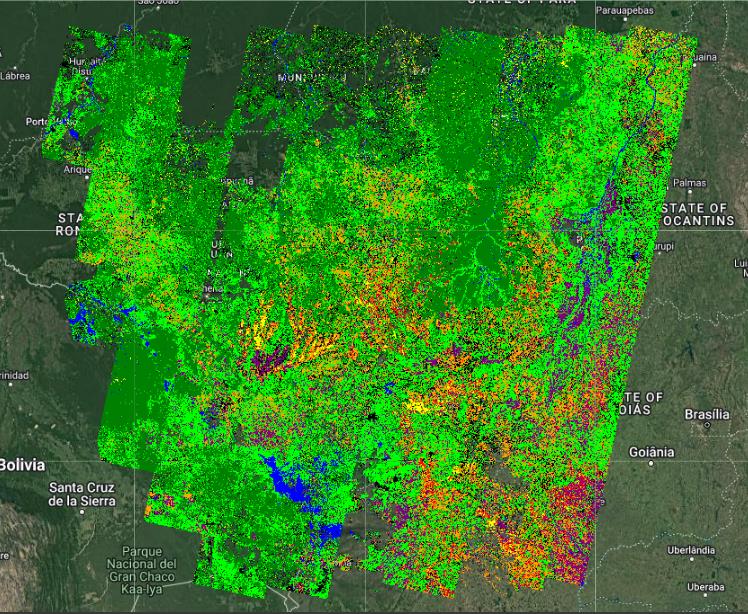 Optical and Radar Crop Classification Map
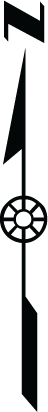 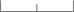 0
75mi/120km
Soy Corn
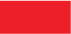 Soy
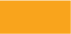 Cotton
Pasture
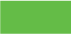 Forest
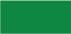 Water
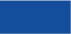 Urban
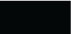 Sugarcane
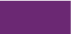 Basemap: Google
[Speaker Notes: Here is a classified map showing optical and radar fusion approach to crop classification, as opposed to the strictly optical map, this one has less soy corn show up. This could be due to a decrease in overfitting. 

Basemap Credit: Google]
Optical and Radar Confusion Matrix (training)
Accuracy: 94.8%
[Speaker Notes: This is the training confusion matrix generated from fusing together optical and radar data layers.]
Optical and Radar Confusion Matrix (Validation)
Accuracy: 60.1%
[Speaker Notes: And this is the validation confusion matrix for optical and radar data which gave us a 60.1% Accuracy. This is a 5.9% increase from the validation accuracy the optical-only classification provided.]
Optical and Radar Confusion Matrix
Training
Validation
Predicted
Predicted
Actual
Actual
Cotton F-1 Score: 0.76
Cotton F-1 Score: 0.98
Corn F-1 Score: 0.58
Corn F-1 Score: 0.91
[Speaker Notes: (Speaker): Here we can see the normalized accuracy of both the training and validation accuracy of our classes of interest. Focusing in on the results from the validation matrix, corn classified 2% better than the optical-only classification. Cotton had a much more significant increase in accuracy, specifically of 24%.]
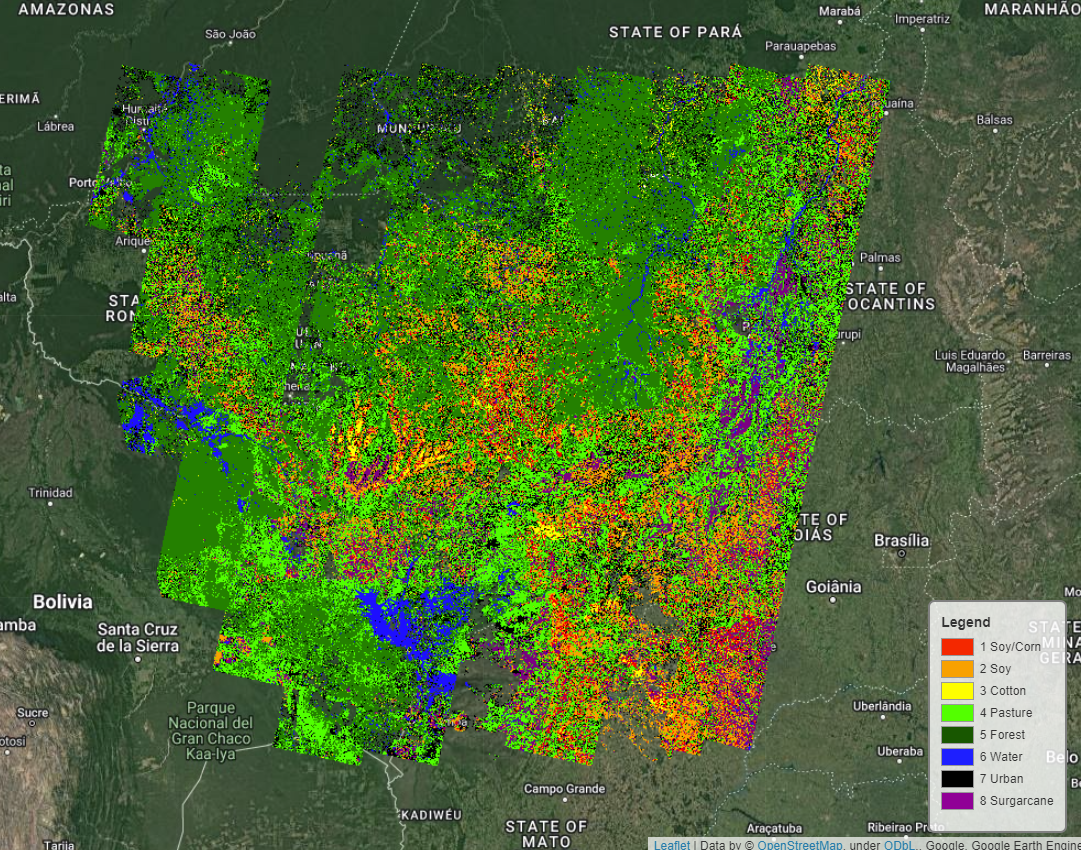 Optical, Radar, and Topographic Crop Classification Map
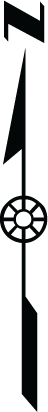 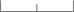 0
75mi/120km
Soy Corn
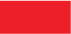 Soy
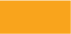 Cotton
Pasture
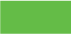 Forest
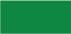 Water
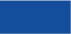 Urban
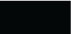 Sugarcane
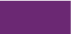 Basemap: Google
[Speaker Notes: This is the final classified map generated using optical, radar, and topographic imagery. 

Basemap Credit: Google]
Optical, Radar, and Topographic Confusion Matrix (Training)
Accuracy: 92.02%
[Speaker Notes: Placeholder for explanation of the confusion matrix process]
Optical, Radar, and Topographic Confusion Matrix (Validation)
Accuracy: 62.92%
[Speaker Notes: This validation confusion matrix yielded an accuracy of 62.92%, which is a 2.82% increase from the accuracy from optical and radar without topographic data.]
Actual
Actual
Optical, Radar, and Topographic Confusion Matrix
Training
Validation
Predicted
Predicted
Cotton F-1 Score: 0.76
Corn F-1 Score: 0.58
Cotton F-1 Score: 0.97
Corn F-1 Score: 0.85
[Speaker Notes: (Speaker): Here we can see the normalized accuracy of both the training and validation accuracy of our classes of interest. With the topographic data, Validation accuracy did not increase for corn or cotton or soy from the optical-radar fused approach. This, in addition to the small percentage increase in overall validation accuracy, suggests topographic data doesn’t have a large impact on crop classification in Mato Grosso.]
Accuracy Readings and F-1 Scores
Validation F1 Scores for Corn and Cotton
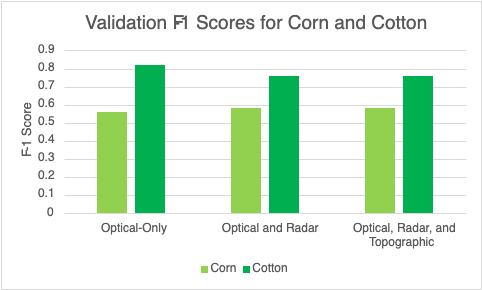 Accuracy Reading
0.09
100
90
80
70
60
50
40
30
20
10
0
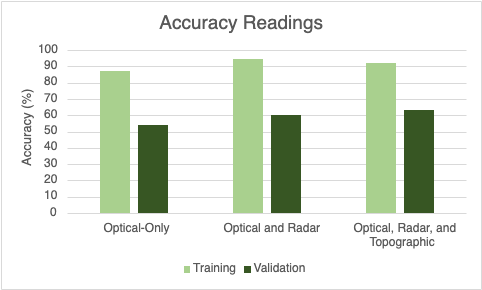 0.08
0.07
0.06
F-1 Score
0.05
Accuracy (%)
0.04
0.03
0.02
0.01
0
Optical, Radar, & Topographic
Optical & Radar
Optical Only
Optical, Radar, & Topographic
Optical Only
Optical & Radar
Validation
Training
Corn
Cotton
[Speaker Notes: These are the synthesized accuracy and F-1 scores we generated. Accuracy readings for the validation matrix are significantly lower than the training readings as expected. The Validation accuracy reading increases slightly upon adding the other data layers. The F-1 Score for corn increases slightly when radar data is added and stays the same when topographic data is further added. For Cotton, the F-1 score actually decrease slightly as data layers are added.]
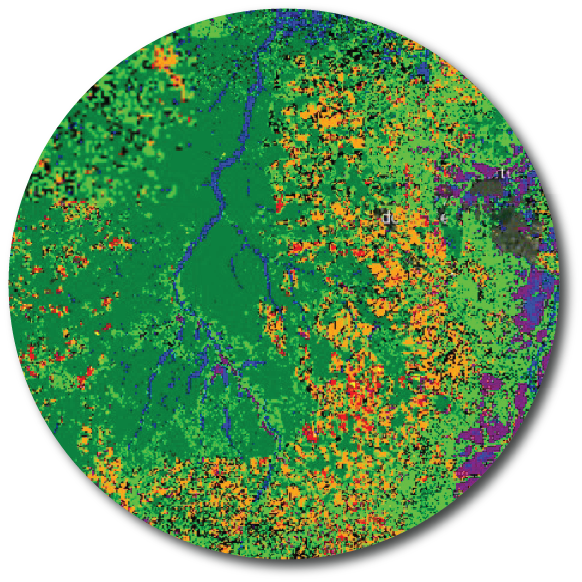 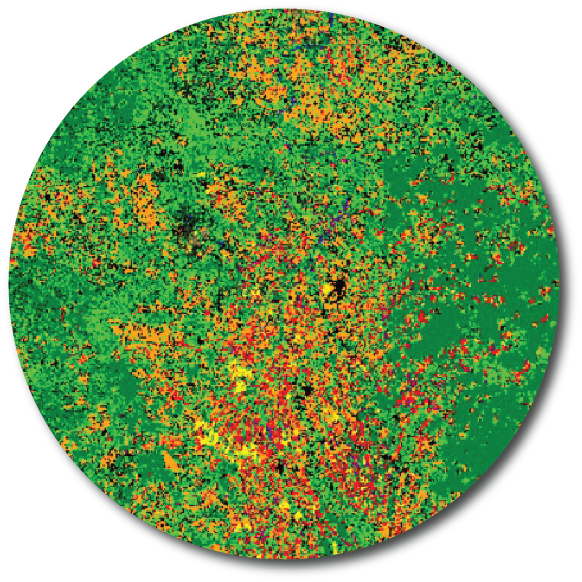 Major Agricultural Regions
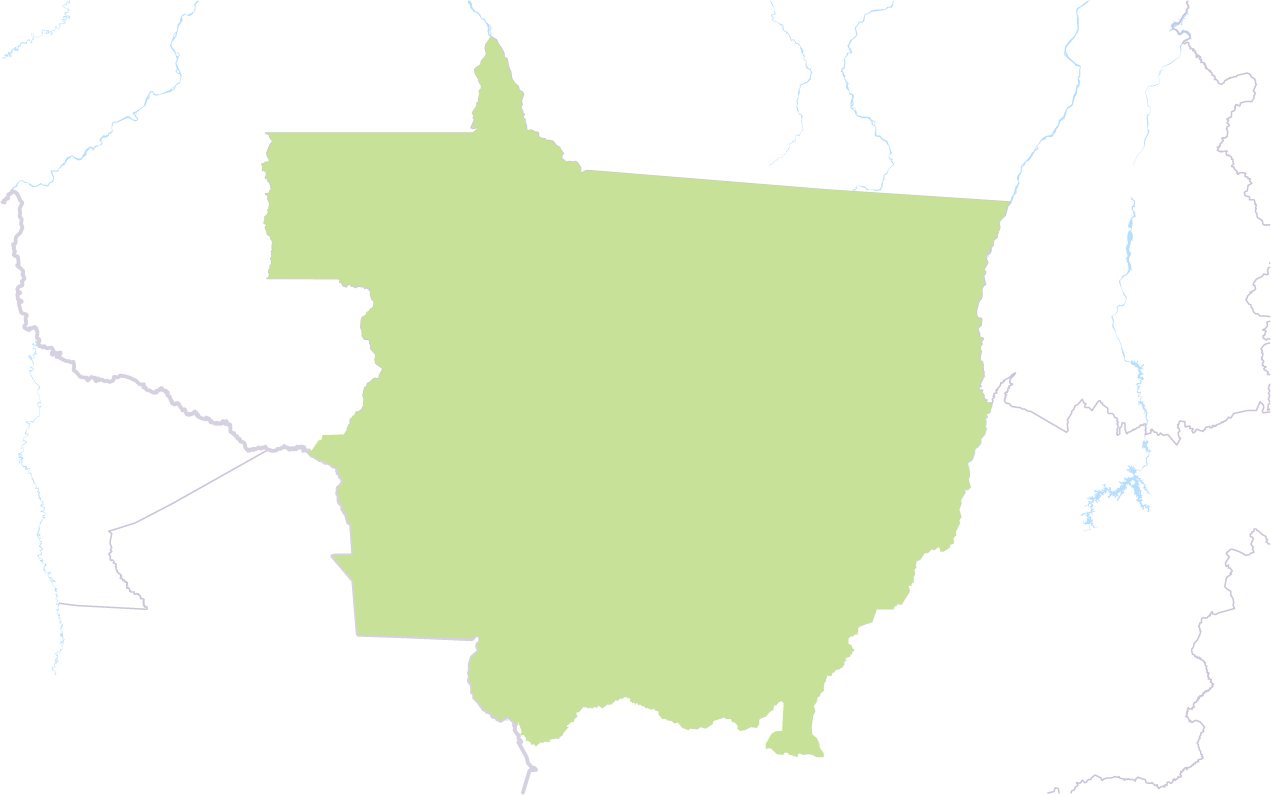 Querencia Canarana
Mato Grosso
Sorriso Lucas
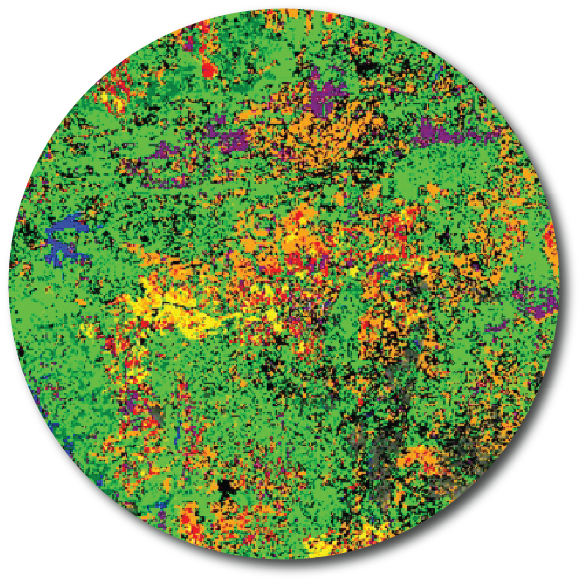 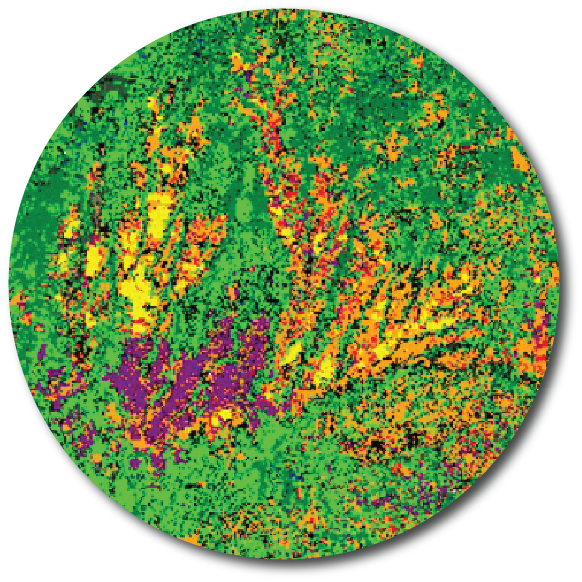 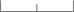 0
75mi
Cotton
Soy Corn
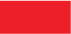 Soy
Water
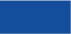 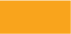 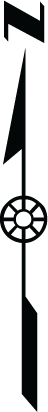 Pasture
Sugarcane
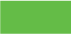 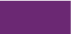 Primavera Campo Verde
Forest
Urban
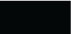 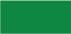 Campo Novo Sapezal
[Speaker Notes: (Speaker): Major agricultural areas within Mato Grosso where high concentrations of corn and cotton growth are common. Ground truth data provided was used to get an initial understanding about areas of interest.]
Conclusion
[Speaker Notes: (Speaker) Now we are going to discuss our main conclusions as well as some limitations and uncertainties and areas for future research]
Main Conclusions
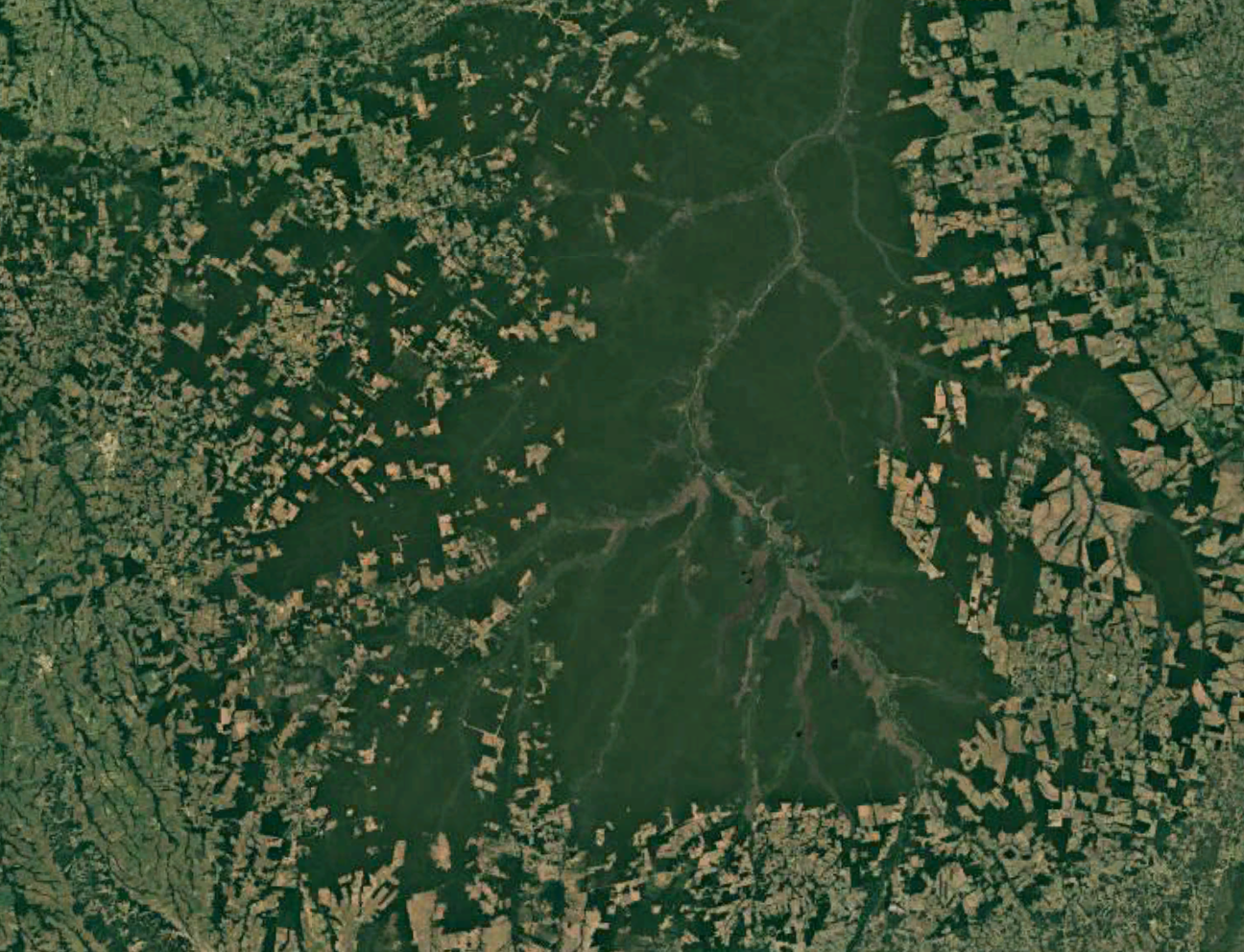 Image Credit: Google Earth
[Speaker Notes: (Speaker) This project’s findings provided a more effective method for generating accurate crop classification maps.

The projects classification methods can be leveraged to improve the scale and accuracy of crop classification maps in tropical regions that have frequent cloud cover. 

Results benefited the USDA Foreign Agriculture Service, International Production Assessment Division, as well as the USDA Office of the Chief Economist and World Outlook Board by providing comprehensive and accurate coverage of important agricultural areas that can be used to enhance commodity estimates impacting US and foreign policy.

The project evaluated the benefits provided by a fusion radar and optical approach to crop classification in order to improve classification and commodity estimates. Due to the changes in agricultural areas in Brazil, it is crucial to have up to date and accurate information providing data on crop type and quantity in order to make informed policy decisions. This classification method will provide enhanced classification capabilities in areas that have struggled to produce accurate results due to atmospheric interferences present.

------------------------------Image Information Below ------------------------------ 
Image Credit: Google Earth Pro]
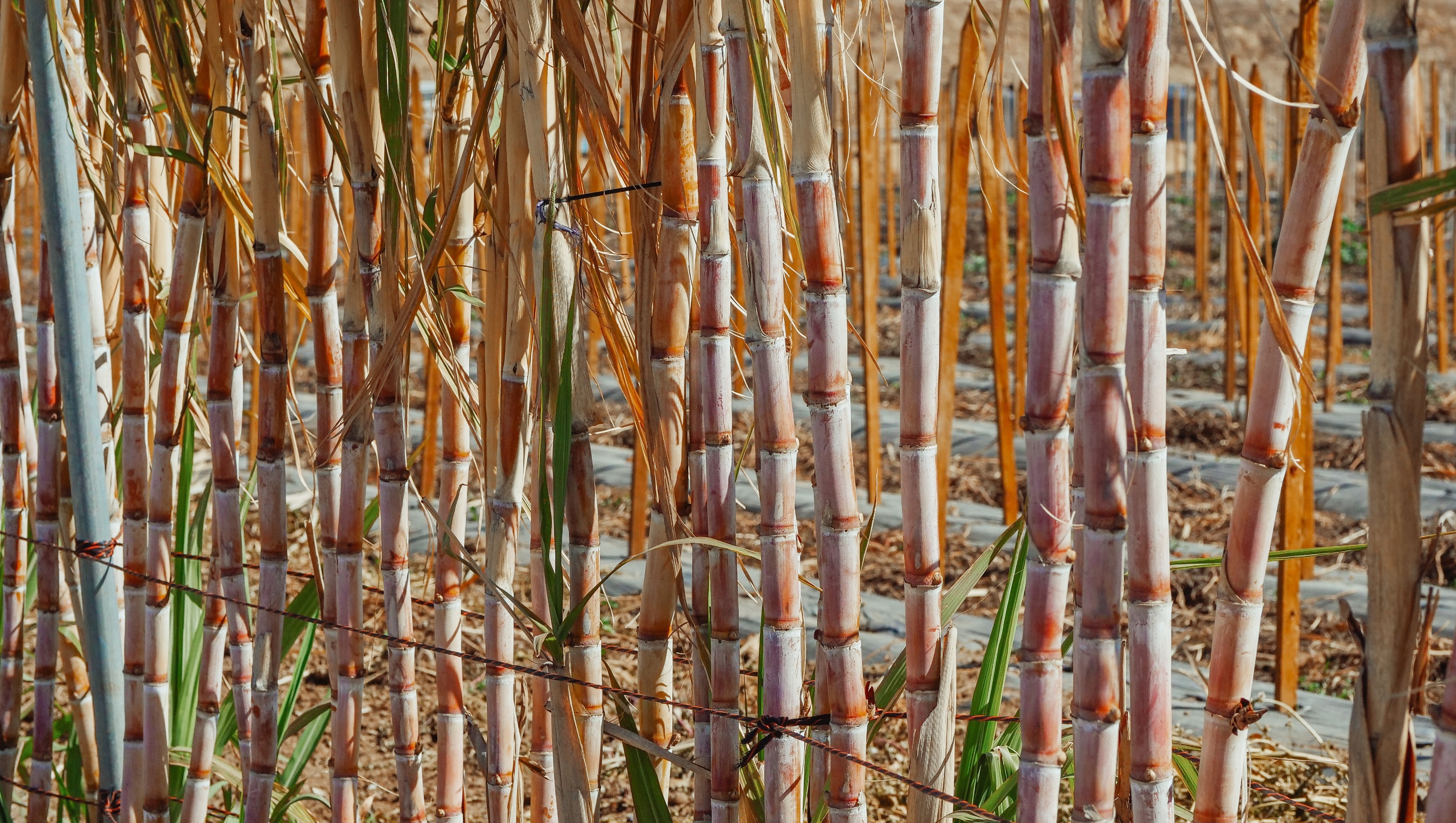 Effectiveness of random forest model over alternate machine learning algorithms

Lack of Mato Grosso ground truth data for use as training data

Sentinel-1 and Sentinel-2 2014 imagery availability 

Sugar cane & rice growth in the area

Difficulties classifying cotton
Limitations & Uncertainties
Image Credit: Kindel Media
[Speaker Notes: Other machine learning algorithms such as SVM may have been more accurate for creating crop classification maps, however due to the short timeline of the project, trial and error to determine the best algorithm to use was limited. (Elaborate on the advantages of different algorithms)

We were also provided with limited ground truth data to train our machine learner on. While we had come into the project with the intent to create crop classification maps for 2014 and 2020, the lack of in situ data from 2020 prevented us from doing a crop classification map for that year. While we had workshopped ideas such as pulling in situ data from non-local sites such as midwestern US croplands, time constraints didn’t allow for us to pursue that route. 

One of the largest limitations we continually ran into was the availability of imagery in 2014. Our team needed to work within 2014 since it was the year that contained an acceptable amount of ground truth data we could train the RFM on. However, Sentinel-1 and Sentinel-2 did not have imagery for Brazil in 2014, leading the team to leave out Sentinel-2 imagery and have Landsat-8 as our sole source of optical imagery. We kept Sentinel-2 as a layer, but adjusted it so the data came from 2015 second season peaks instead. We operated under the assumption that the crop cover wouldn’t alter too much in one year, especially if we continued to use peak second season imagery. This will not be a problem using this method moving forward as ground truth data becomes more complete in the future. 

Sugarcane and corn have similar spectral profiles when viewed using satellite imagery due to their similar appearance. This creates a challenge when attempting to distinguish between the two when planted in close proximity. Additionally, rice is often planted as a temporary ground cover between crop growing seasons, this leads to sporadic rice growth throughout the region creating confusion when attempting to classify corn and cotton. 

Due to the distinct stages of growth that cotton transitions through during the growing season, confidently identifying cotton crops presented a challenge. During their growth cycle, cotton produces white flowers that soon turn a dark shade of red. After this stage, the flowers are replaced by green bolls, which are rounded seed capsules found on the plant. These differences lead to uncertainty when viewing imagery taken across multiple dates. As a result we had to refine our timeline to ensure that the machine learner would recognize cotton’s spectral signature. This also led to the issue of having a narrow timeframe for imagery collection, which ultimately led to areas of Mato Grosso left without imagery

------------------------------Image Information Below ------------------------------ 
Image Credit: Kindel Media
Image Source: https://www.pexels.com/photo/sugar-cane-farmland-7457175/
Image Type: Pexels Creative Commons]
Future Work
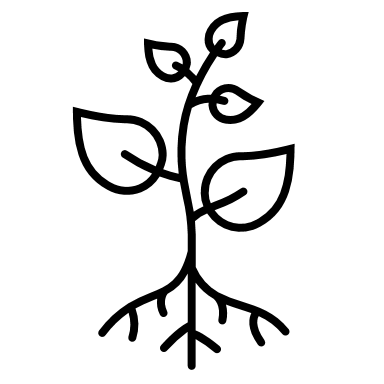 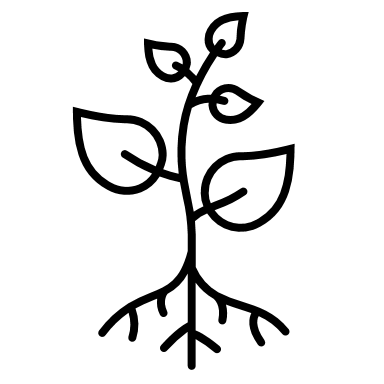 [Speaker Notes: (Speaker) 
Due to the time constraints of the DEVELOP Program, the team focused solely on corn and cotton classification. If more time were provided, classification maps depicting various crop types would be beneficial for providing a more comprehensive view of overall crop production in Mato Grosso. Furthermore, a time-series classification approach would show changes in crop coverage across multiple different growing periods. 

Rainfall data could be utilized to better understand the effect cloud contamination had on the teams overall classification accuracy by comparing areas of low confidence with high rainfall areas. Additional uses for the rainfall data could be to make predictions on the health and growth rates of crops growing in the area. 

Another area for future research and application could try to incorporate additional crop indices using Landsat 8, such as the NRDA and GCVI. While our team utilized NDVI and EVI, adding the NRDE and GCVI could further increase the accuracy of the classification method.

Utilizing Sentinel-2 MSI optical data and SRTM for elevation correction in addition to Sentinel-1 and Landsat OLI data would also offer more accuracy and a more detailed analysis of crops in Mato Grosso. 

Lastly, this is a good case study for the use of Non-local training data for the RFM, which is a relatively new approach but would be used in areas such as Mato Grosso where widespread situ data might be harder to acquire. 

------------------------------Image Information Below ------------------------------ 
Image Credit: Microsoft Powerpoint Icons]
Kathleen Lange (NASA DEVELOP National Program)
Dr. Garrett Graham (NOAA National Centers for Environmental Information, North Carolina Institute for Climate Studies)
Molly Woloszyn (NOAA National Centers for Environmental Information, National Integrated Drought Information System)
Dr. Sunita Yadav-Pauletti (USDA Foreign Agricultural Service, International Production Assessment Division for Brazil)
Mark Brusberg (USDA Office of the Chief Economist and World Agricultural Outlook Board)



This material contains modified Copernicus Sentinel data (2015), processed by ESA. 
Maps throughout this work were created using ArcGIS® software by Esri. ArcGIS® and ArcMap™ are the intellectual property of Esri and are used herein under license. All rights reserved.
[Speaker Notes: (Speaker) Our team would like to thank the following (read off names) for all the support they have provided us in this project. Thank you for this opportunity!]